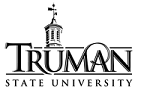 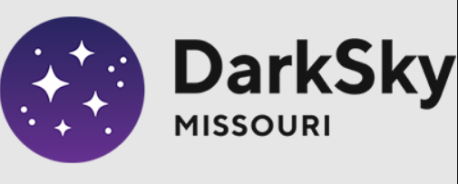 “Let there be Night”
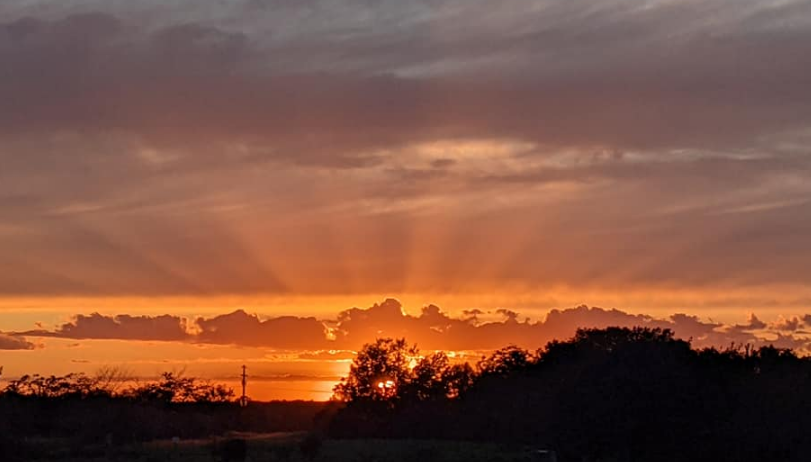 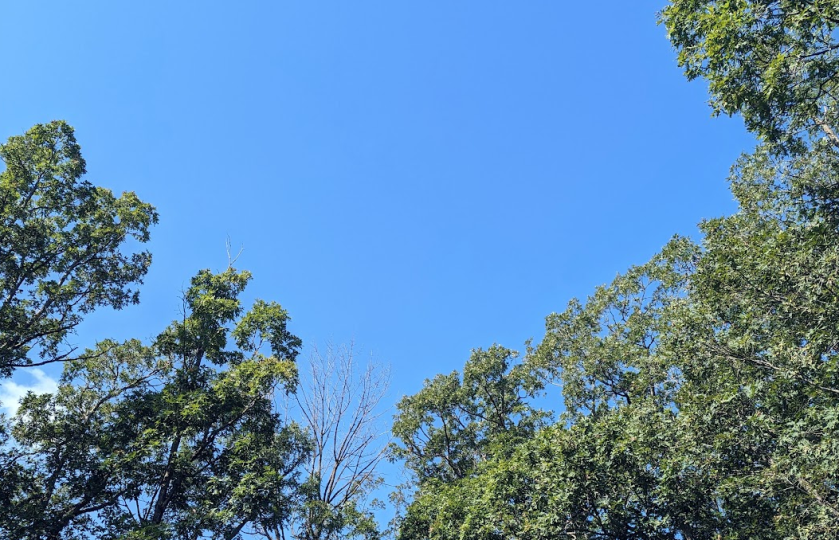 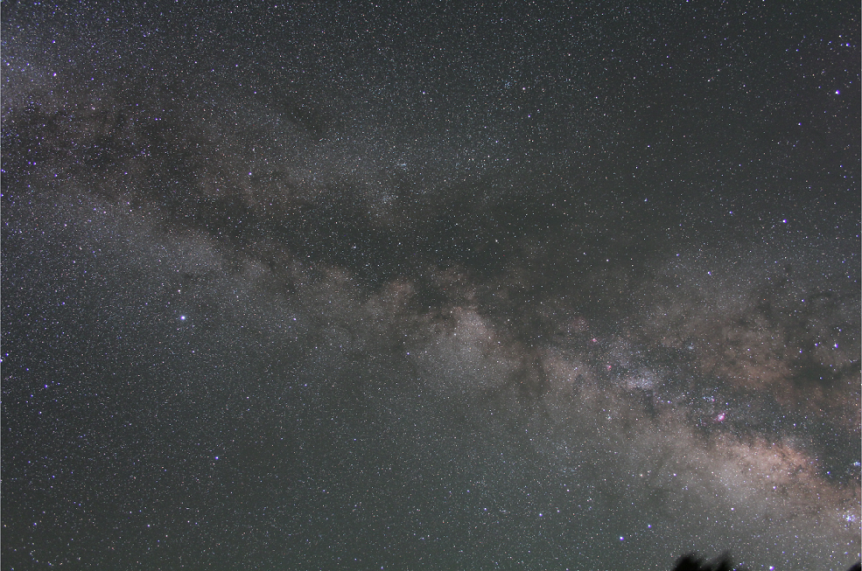 Vayujeet Gokhale
Professor of Physics and Astronomy,Truman State University
https://darksky.truman.edu/
Chair,
DarkSky Missouri
https://darkskymissouri.org/
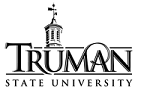 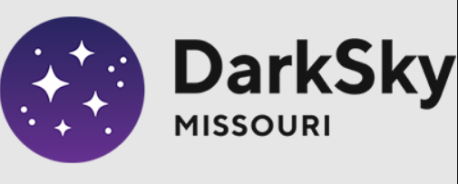 Outline of this Talk
Very Basic Background on Light Pollution, specifically in the context of college campuses,
One quick science result about how to think about impacts of light pollution,
Overview of what we have achieved at Truman State University and,
Resources and tools to develop and implement plans for improving lighting in your community.
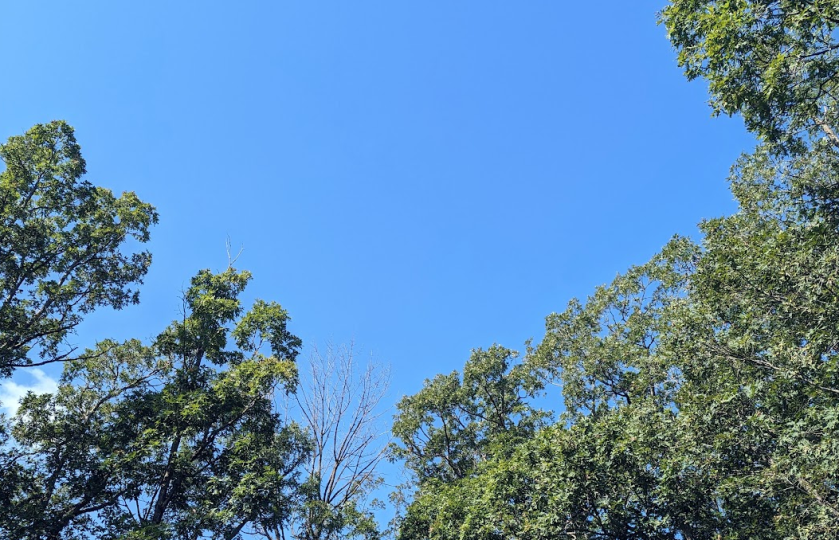 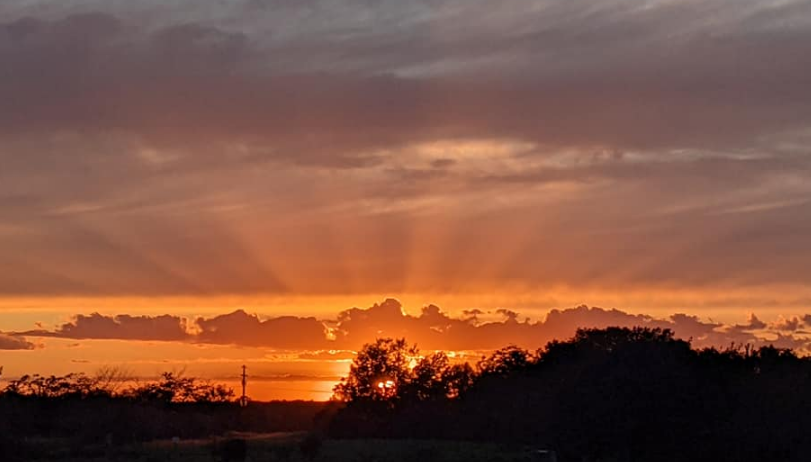 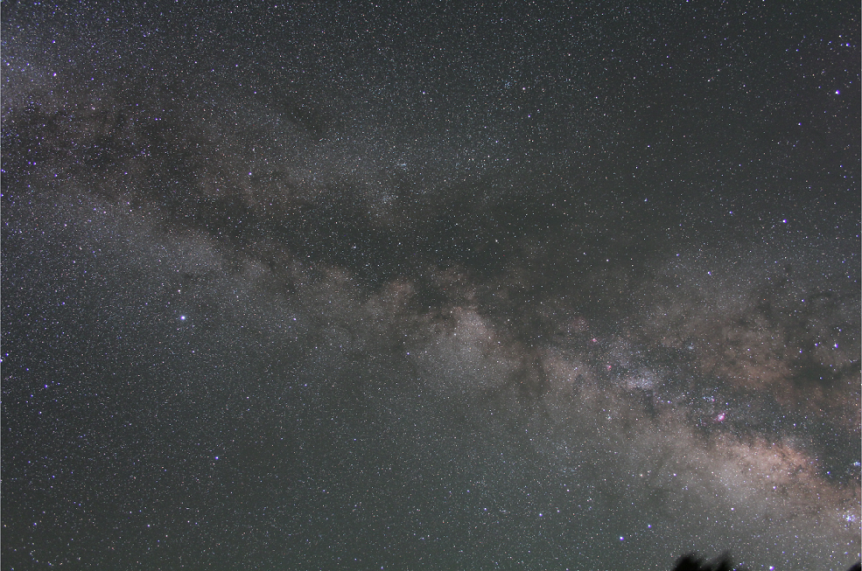 2
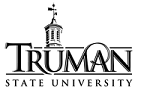 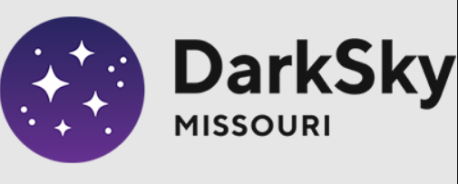 Use of Artificial Light at Night, is a form of Pollution
Light Pollution
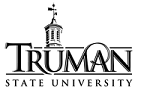 Goals of this TalkWhat I would like you to do!
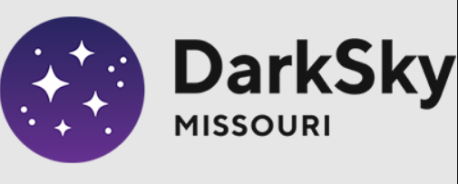 Students: Set up ‘dark sky group’ on campus,
Faculty: Incorporate some of the resources (projects, labs, assignments, etc.) into your curriculum (links below),
Faculty: Please contact me (gokhale@truman.edu) with your ideas about how to address and combat LP,
Admins: Explore possibility of a “Light Management Plan” that minimizes cost, increases campus safety, and make campus more environmentally friendly.
Others: Help us accomplish some of this! 
4
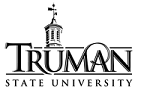 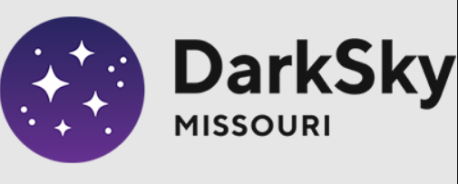 College Campuses: Action Plan
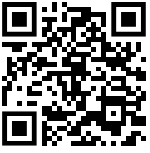 Scan to reach https://darksky.truman.edu/campus-resources/ for light-pollution related resources
5
!! BECOME A MEMBER OF DARK SKY Missouri!!
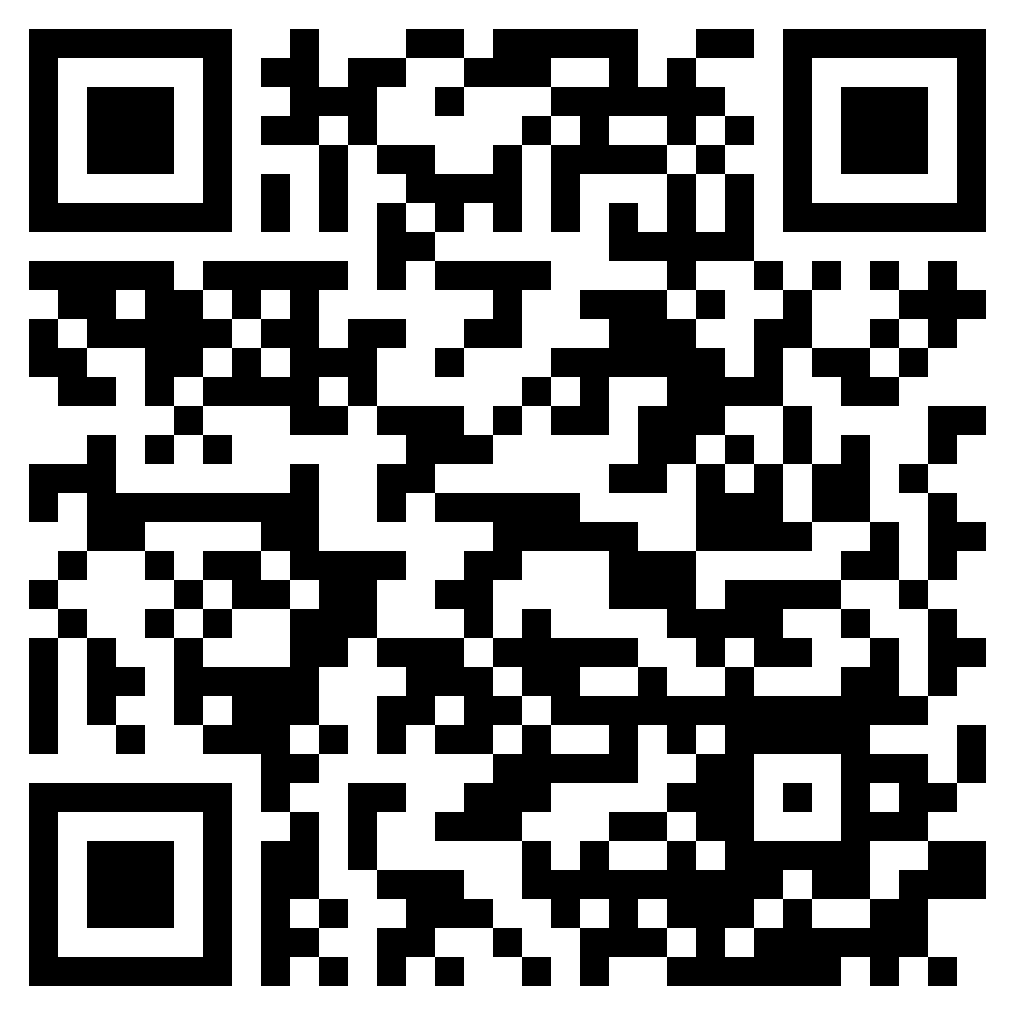 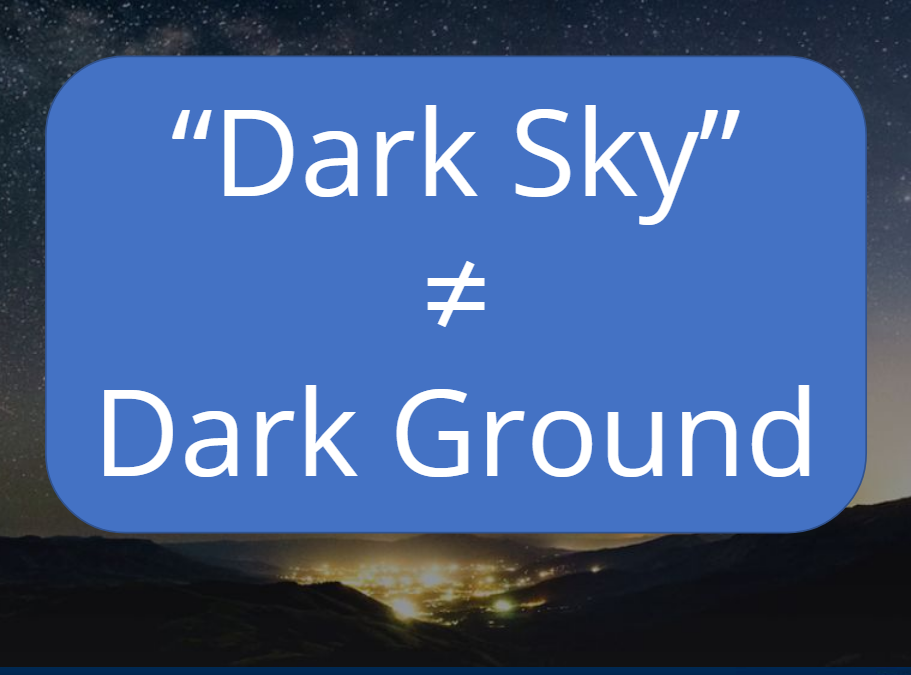 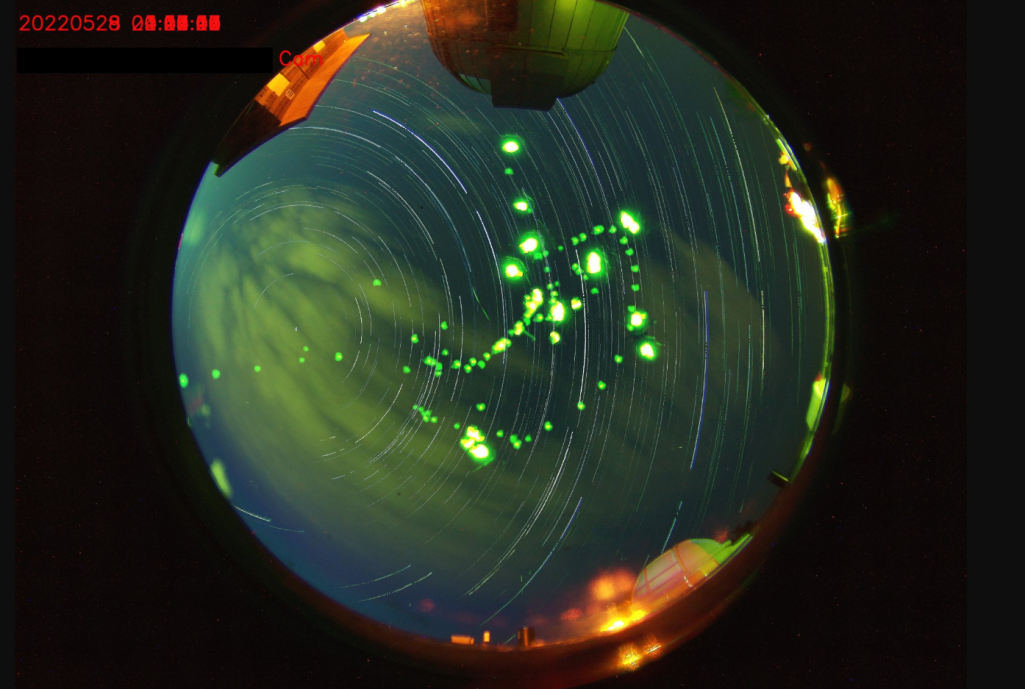 !! SUPPORT US !!
6
!! BECOME DARK SKY ADVOCATES !!
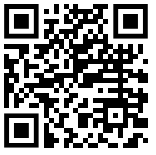 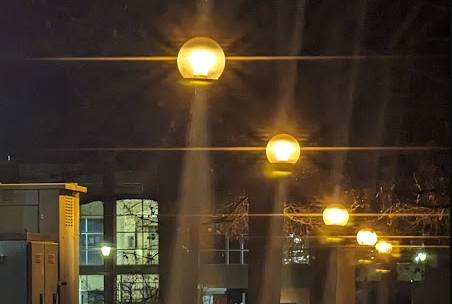 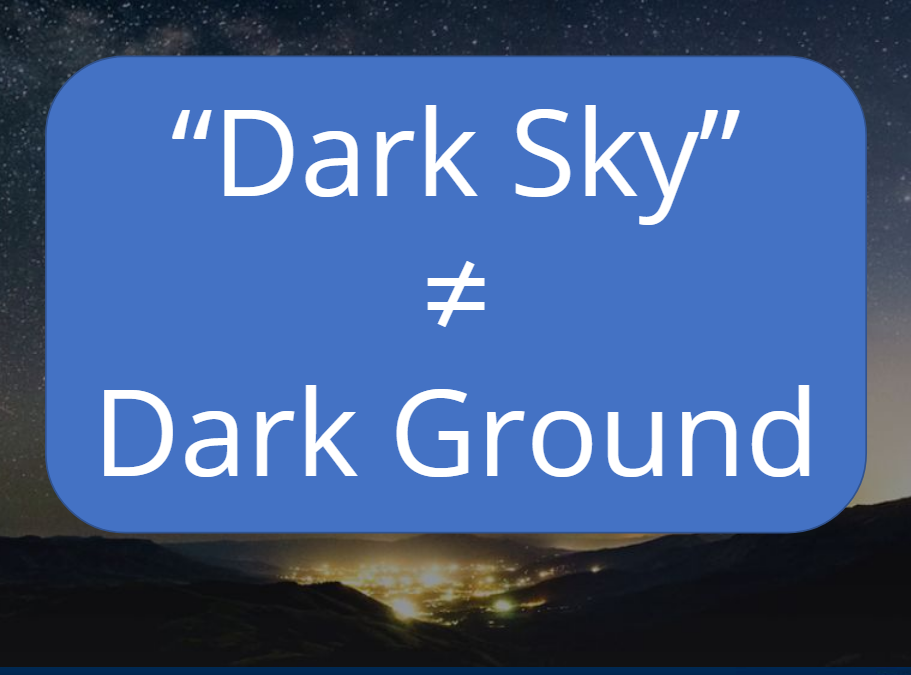 FACEBOOK: DARKSKYMISSOURI
7
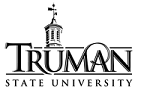 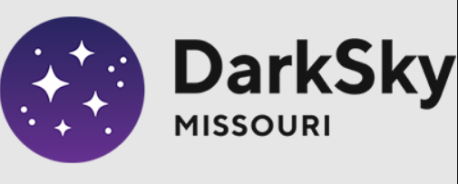 Goals of this TalkWhat we can help with
DarkSky Missouri can help:
Do talks and outreach events in your community to increase awareness about light pollution,
Talk to city officials (councilmembers, alderman etc.),
Provide evidence about harmful effects of light pollution,
Help craft laws and ordinances for your community
DarkSky Truman (student group @ TSU) can help with:
Curricular materials for different courses (not just astronomy),
Project ideas for assessing outdoor lighting,
Support to student organizations to start dark-sky group,
Campus surveys,
Campus light management plan.
8
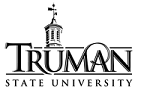 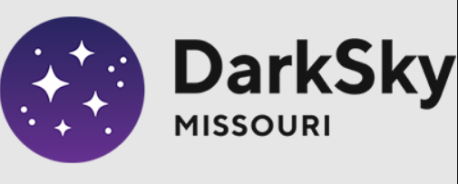 Natural IlluminationNight and Day
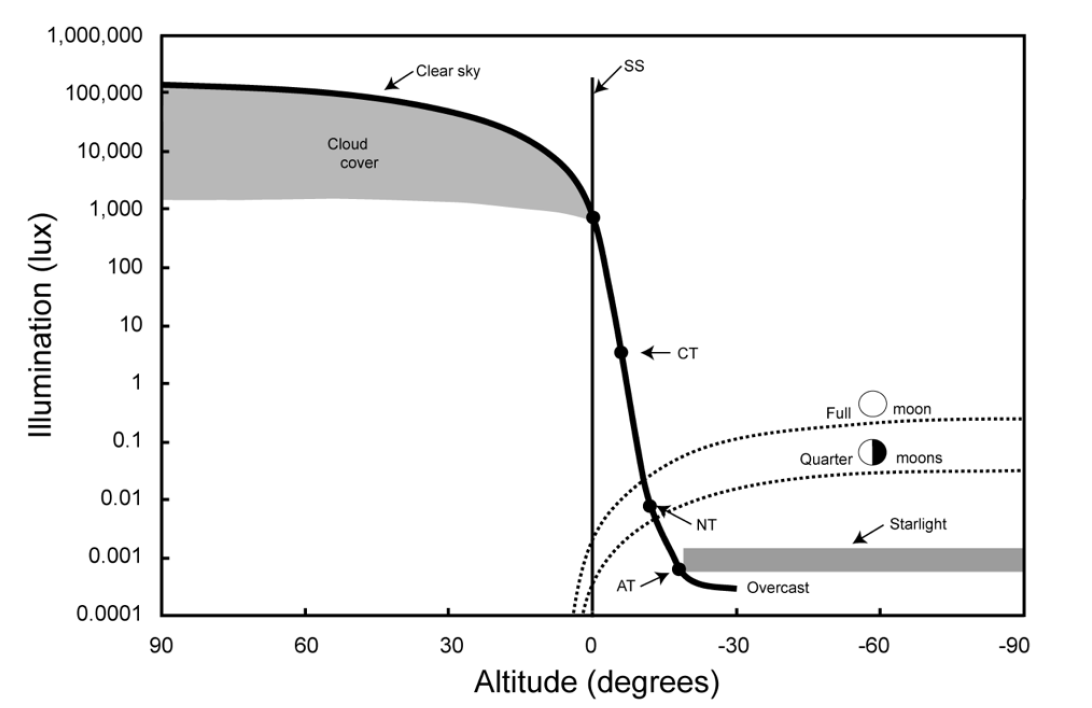 Urban Lighting
Credit: T. Longcore
Parking Lots
Billboards
Urban Parks
Sky Glow
Dark Sky International: State of the Science 2023, John Barentine
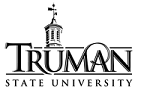 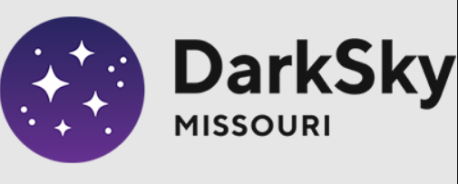 ALAN and Moon PhaseSky Brightness Measurements
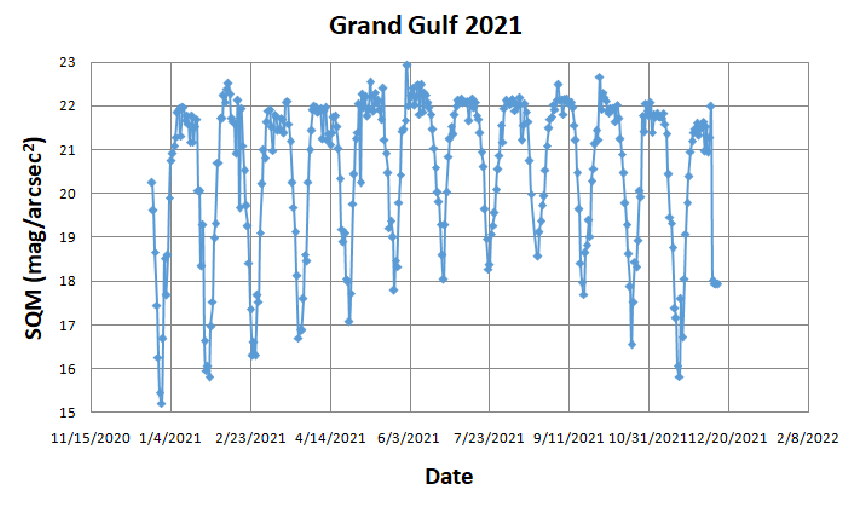 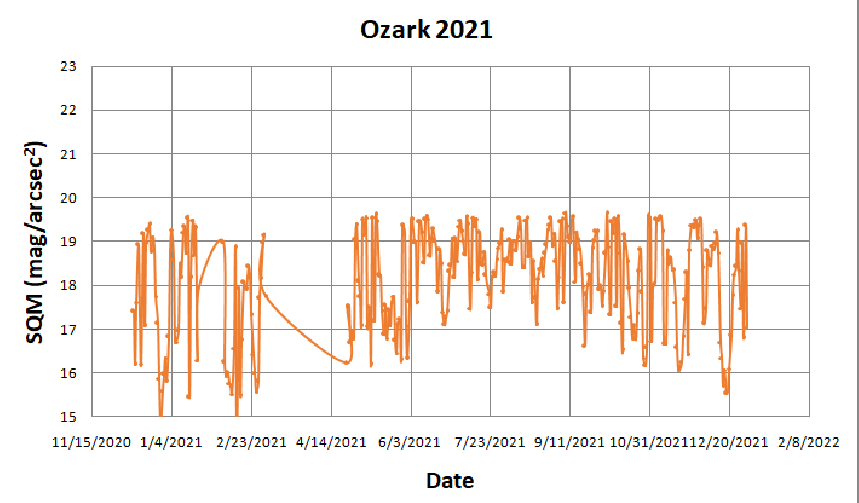 DARKER
SKIES
BRIGHTER
SKIES
10
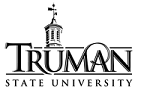 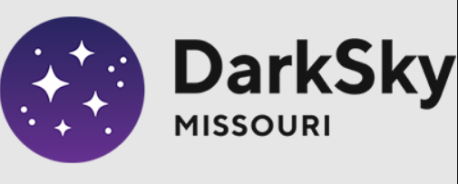 ALAN and Moon Phase
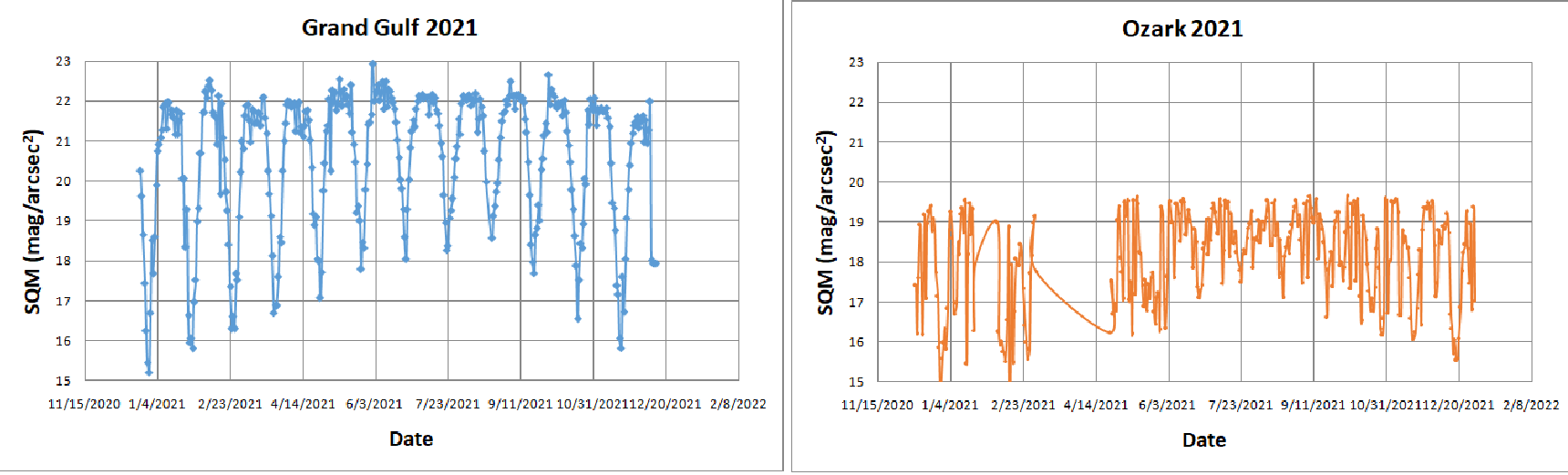 Contact me if you are interested in starting a sky brightness measuring program in your community.
11
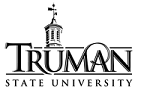 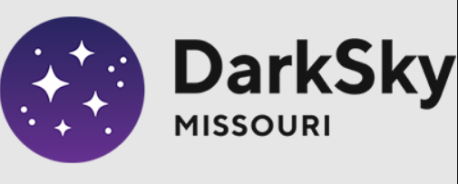 ALAN & Light Pollution
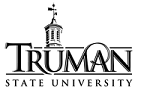 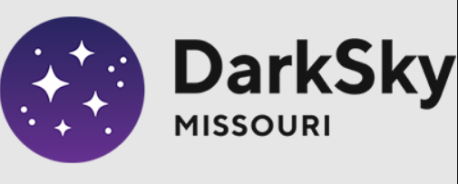 Light pollution is the human-made alteration of outdoor light levels from those occurring naturally.
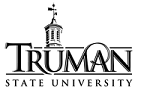 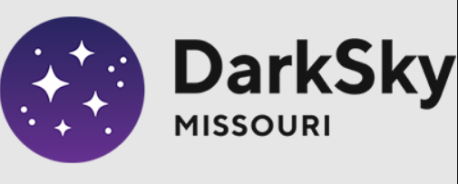 What is Light Pollution?[ALAN = Artificial Light At Night]
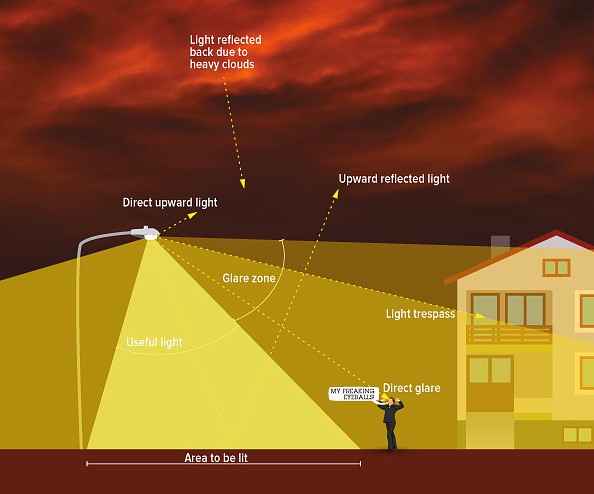 Photo Credit: IDA
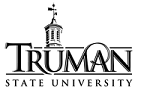 Light Intensity and Color are both important
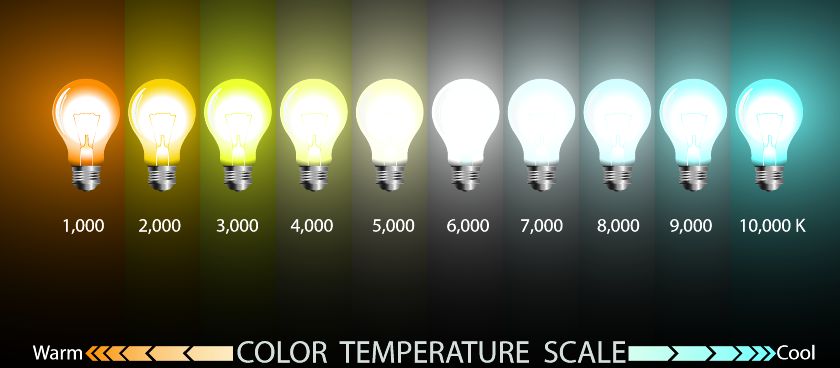 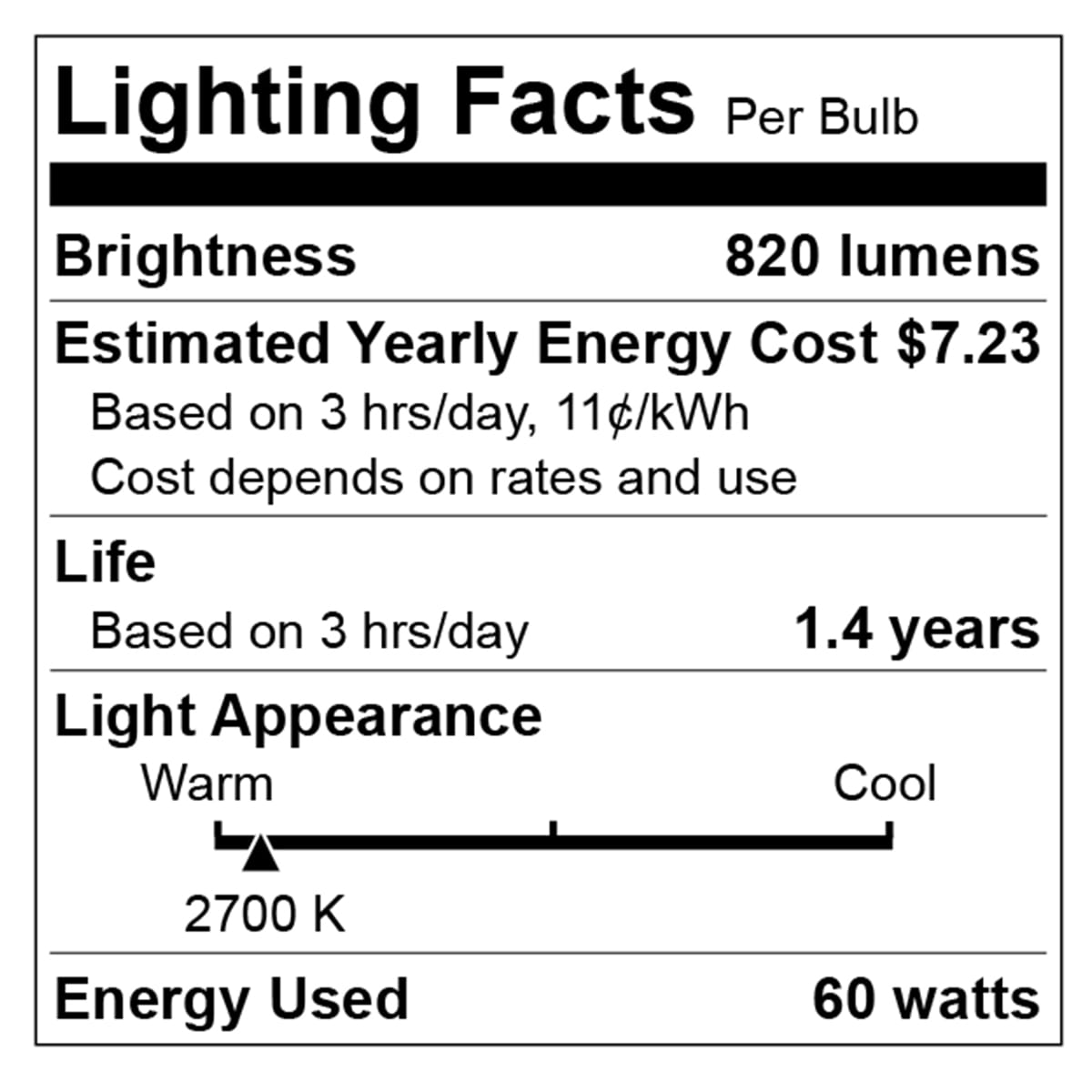 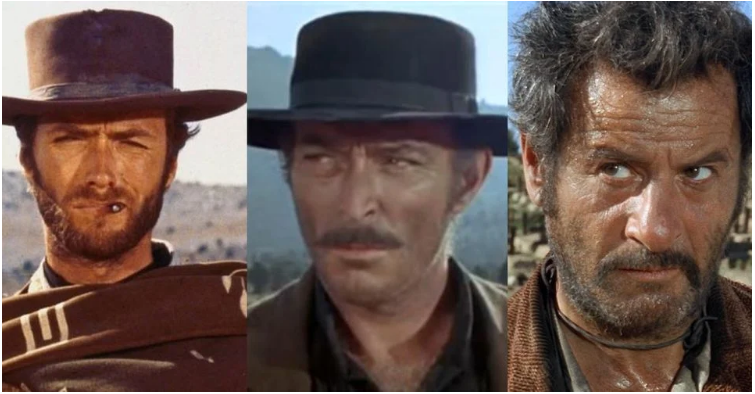 For outdoor lighting, aim for3000 K and below, preferablyabout 2000 K.
Orange/Red good, yellow bad, blue light ugly
15
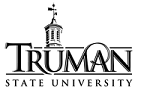 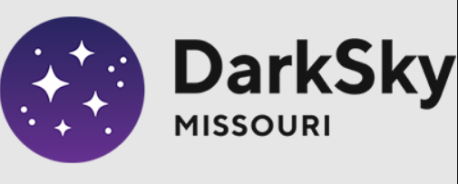 Color is important but check spectrum!
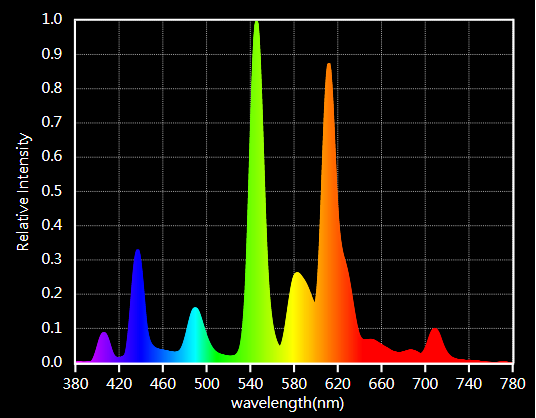 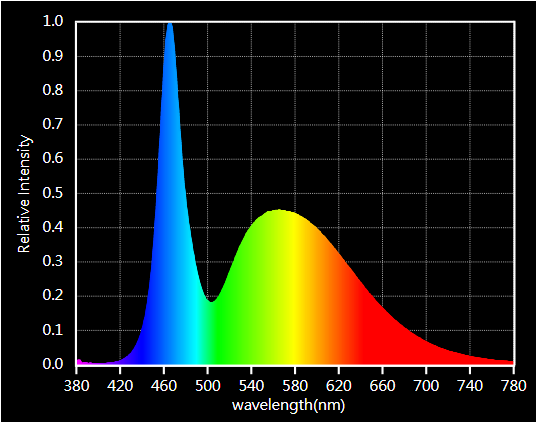 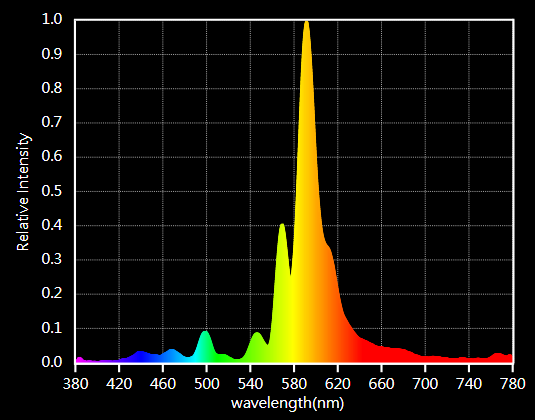 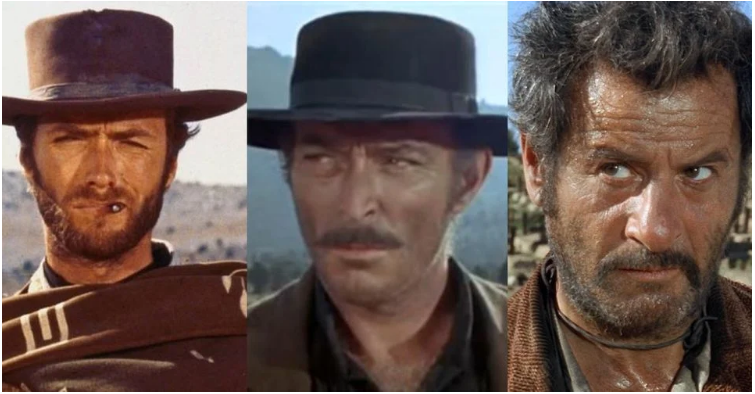 16
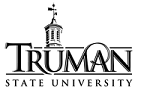 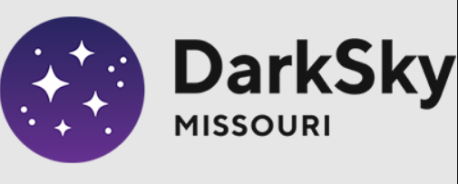 How to Reduce Light Pollution
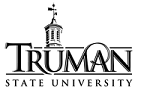 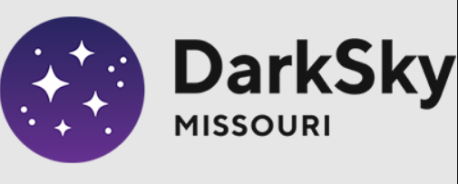 How to combat Light Pollution?
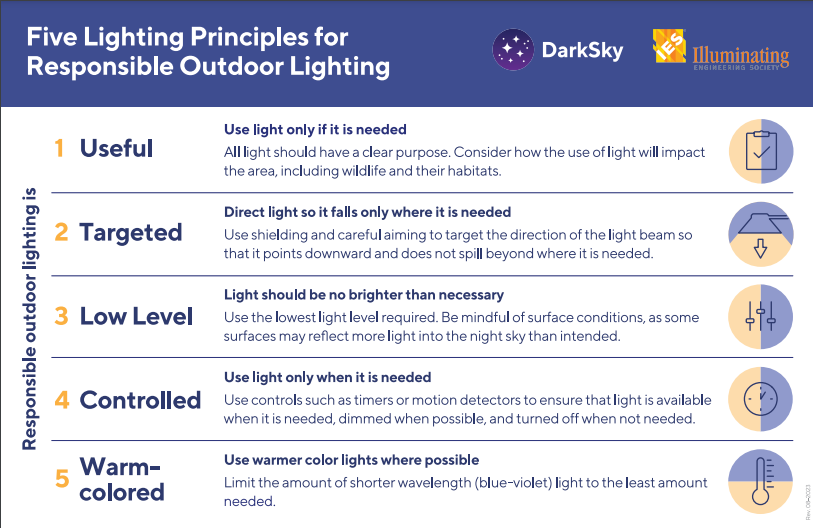 18
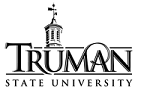 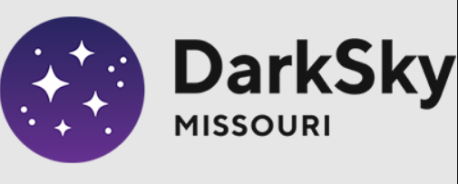 Reducing Light Pollution
The technical solutions to light pollution are rather straight-forward: minimize use of outdoor light, direct it where it is needed, and use amber/red light instead of blue-white light.
The bigger challenge is to overcome individual and institutional inertia and make people change their habits.
19
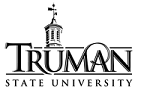 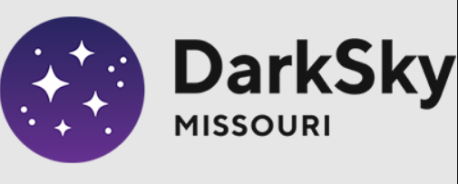 Reducing Light Pollution
This requires dark sky advocates to take the initiative and engage the public to create awareness about the issues involved, and to move people to act and demand change [bottom-up approach].
Additionally, dark sky advocates need to talk to administrators and lawmakers to help them pass laws and ordinances that prohibit the unnecessary and indiscriminate use of outdoor lights [top-down approach].
20
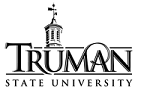 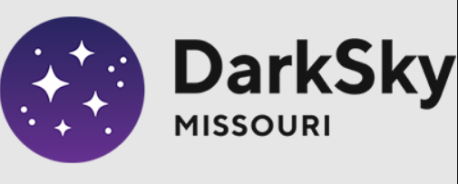 College Campus LightingThe Problem
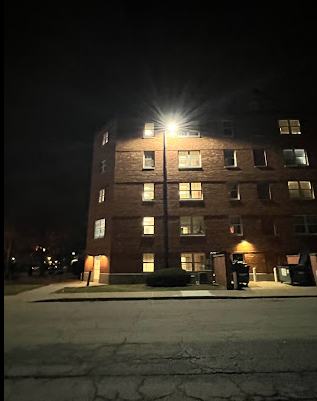 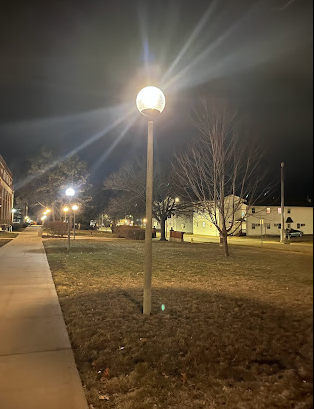 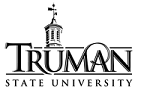 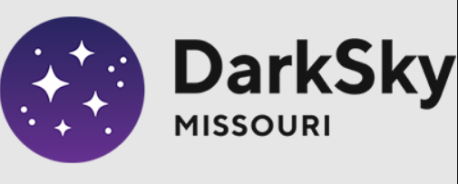 Campus Light Pollution
Most college campuses are over-lit.
Lights are too bright,
Light fixtures are badly designed,
Light color is too-blue (CCT > 4000K)
22
Good and Bad Lighting
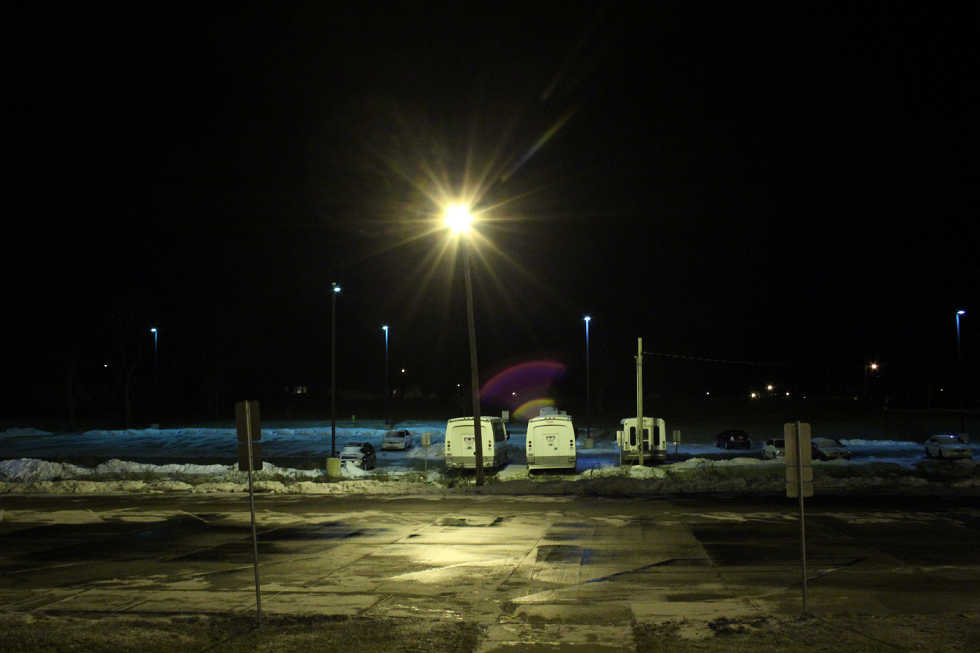 Who is paying for this wasted light?
Glare Bombs Galore: Truman Campus
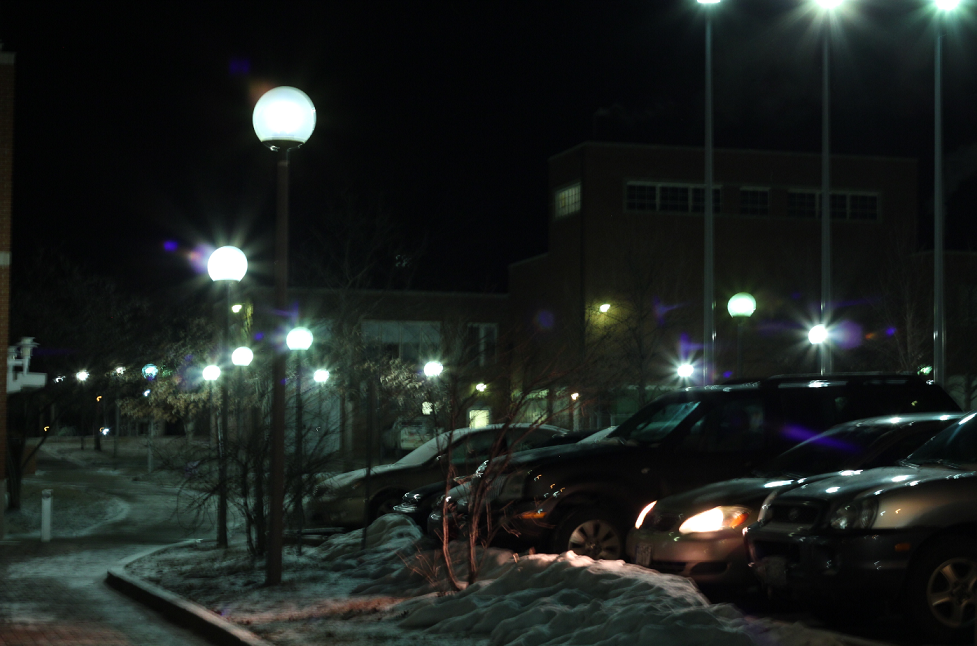 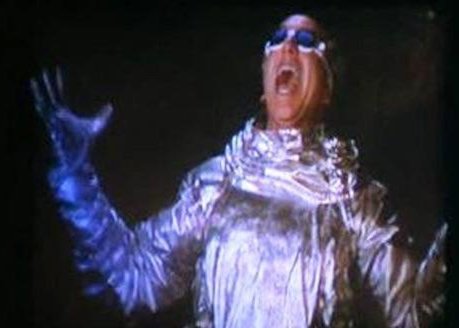 Flaming Globes of Sigmund!
Sky Glow: 2 miles W from campus
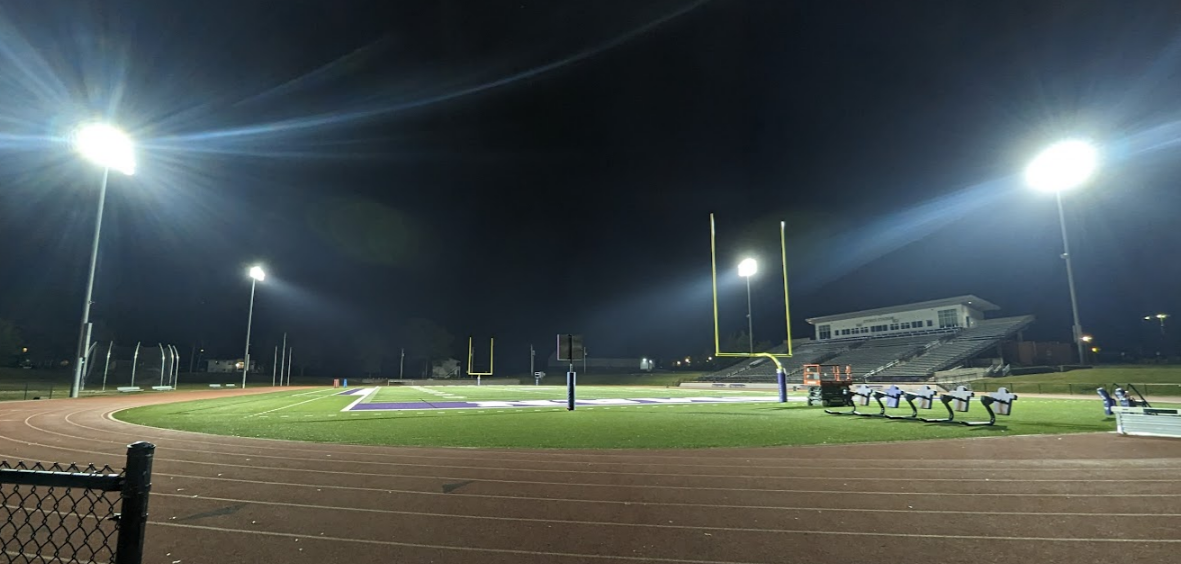 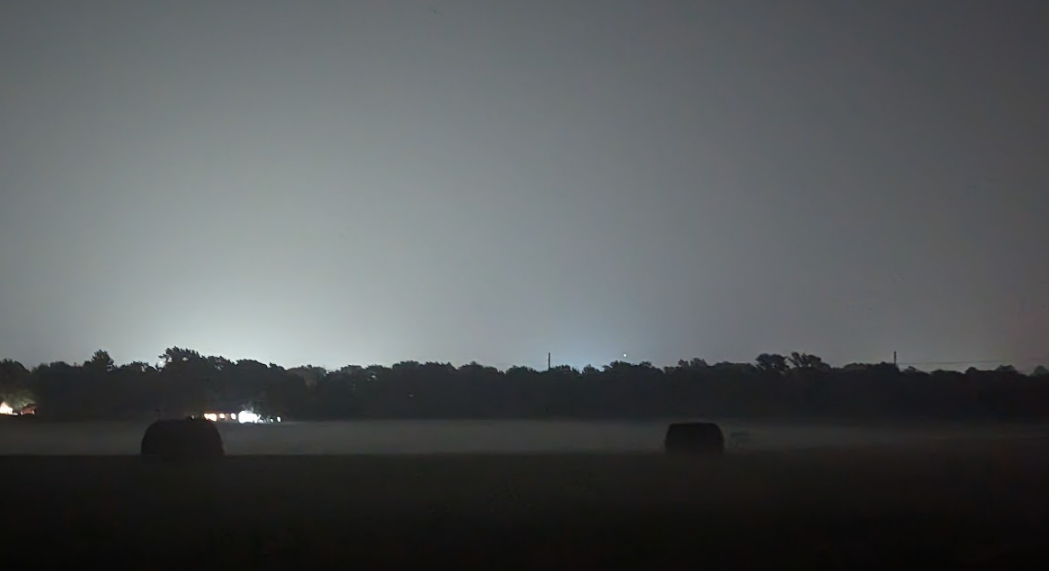 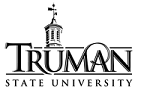 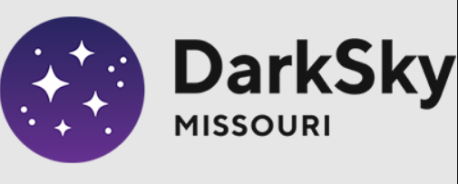 Typical Campus Lighting
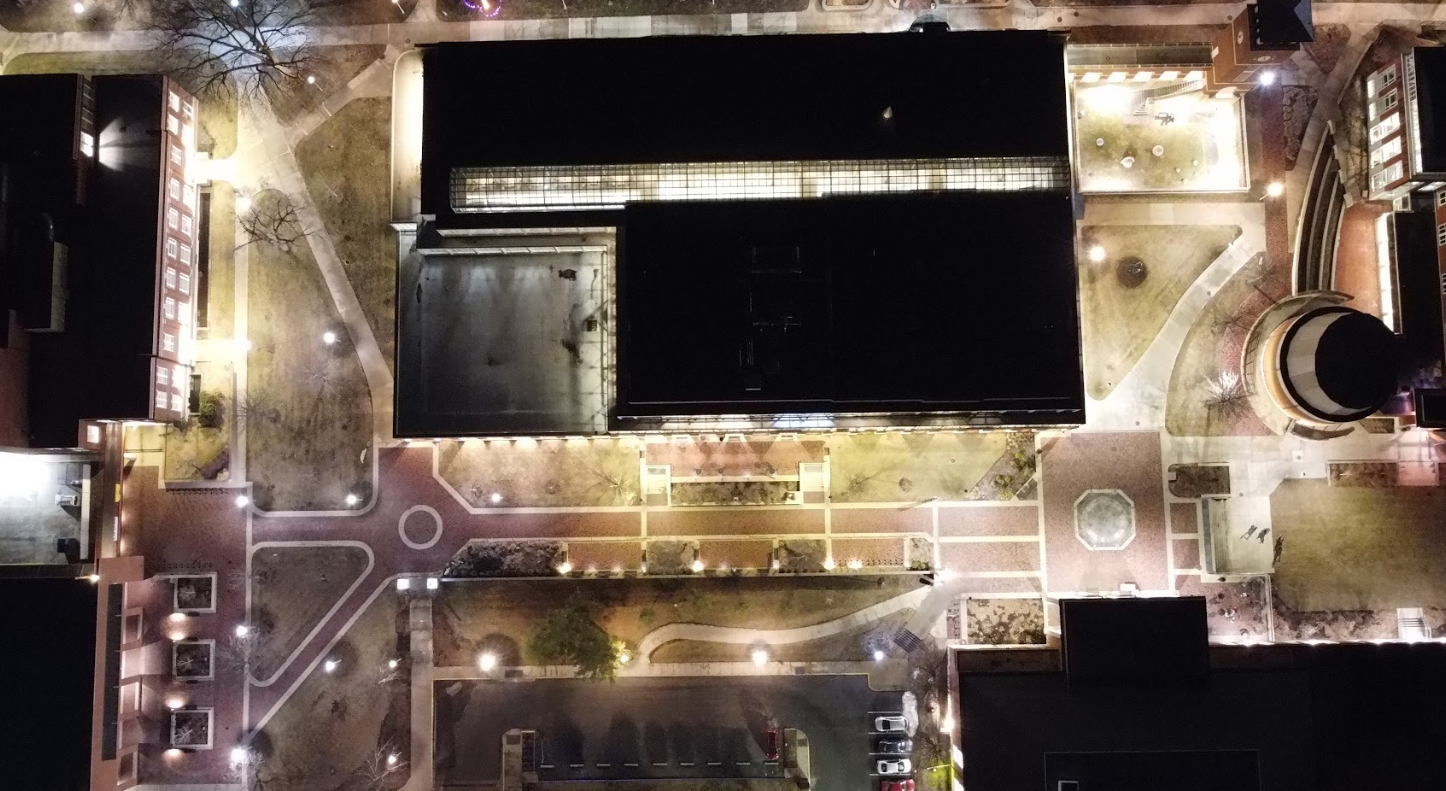 26
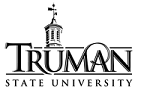 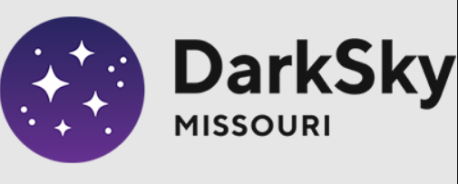 Campus Light Pollution
Consequences of bad lighting on campuses
Badly designed fixtures cause glare, which decreases visual acuity and endangers pedestrians and drivers.
Excessive blue-white light shining into student dorms and other residential neighborhoods are a health concern
Blue-white light spreads farther due to scattering in the atmosphere, which is harmful for all living beings
The resulting skyglow results in increased sky brightness, which decreases our ability to enjoy the wonders of the night sky.
27
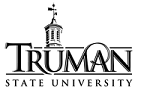 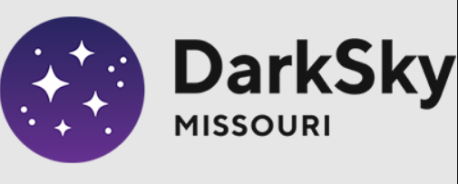 College Campuses
Research
Quantifying sources of light pollution (lighting inventories)
Measuring sky brightness (affects of light pollution)
Bird-window collisions
Outreach
Raising awareness in community (tabling, coursework)
Star-parties and Planetarium events
International Dark Sky Week
Activism
Raising funds for better lights
Student Government and Environmental Sustenance committee
Light Management plan for campus
28
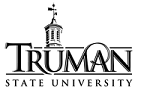 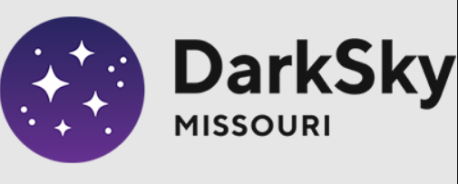 College Campuses: Action Plan
Set up a “dark sky student group” in collaboration with environmental groups, biologists (birders and pollinators), astronomers (stargazers), and faculty across disciplines.
Involve students in all aspects (research, outreach, activism)
Projects, coursework related to light pollution
Reach out to local city administrators, high-schools, businesses, and similar establishments
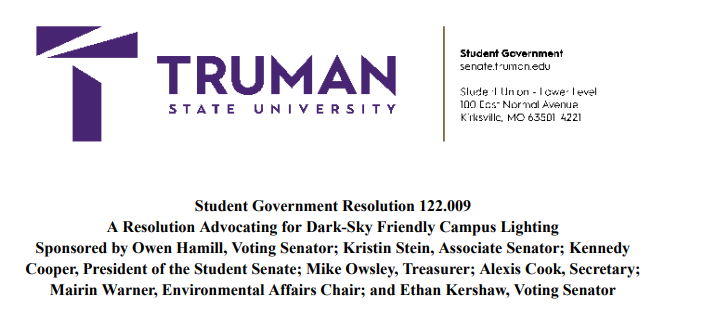 29
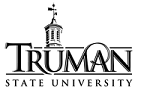 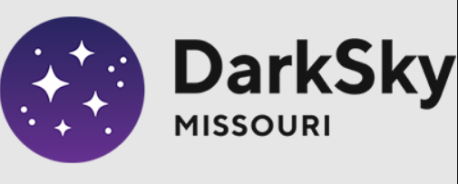 College Campuses: Action Plan
Student surveys regarding outdoor lighting on campus
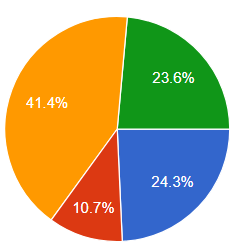 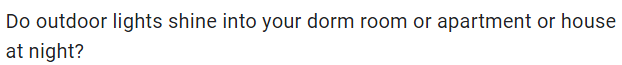 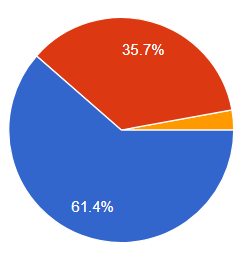 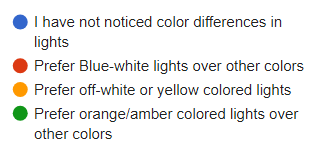 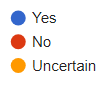 30
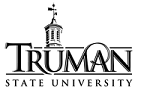 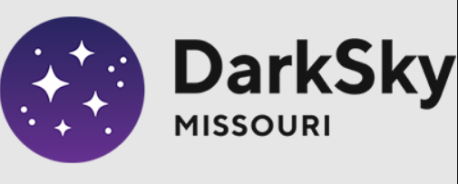 College Campuses: Action Plan
Lighting inventory tools:
Opple Lightmaster (for lux-level and CCT temperature, $50)https://www.amazon.com/OPPLE-Illuminometer-Bluetooth-Flashlight-Lighting/dp/B0B4B1T3ZZ
Light meter digital luxmeter ($50)https://www.amazon.com/Illuminance-LX1330B-Digital-Luxmeter-Luminometer/dp/B07MCTY8H8
Unihedron Sky Quality Meter ($120)http://www.unihedron.com/projects/darksky/
31
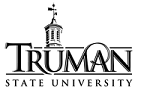 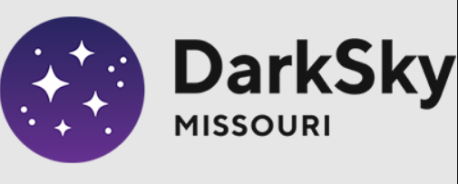 College Campuses: Action Plan
Course Materials and projects:
Globe at Night
Satellite data
Hand-held SQM
Campus Lighting inventory (indoor and/or outdoor)
5-principles home inventory
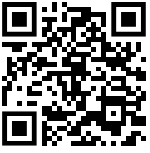 Scan to reach https://darksky.truman.edu/campus-resources/ for light-pollution related resources
32
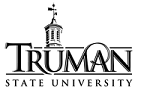 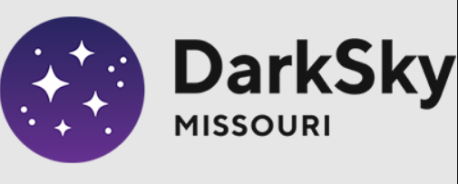 Organize Art Projects
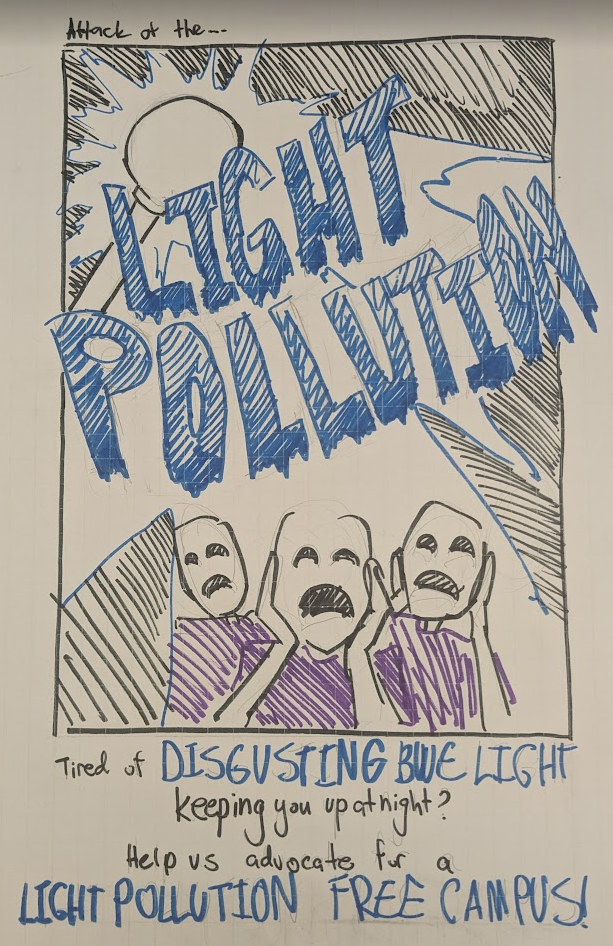 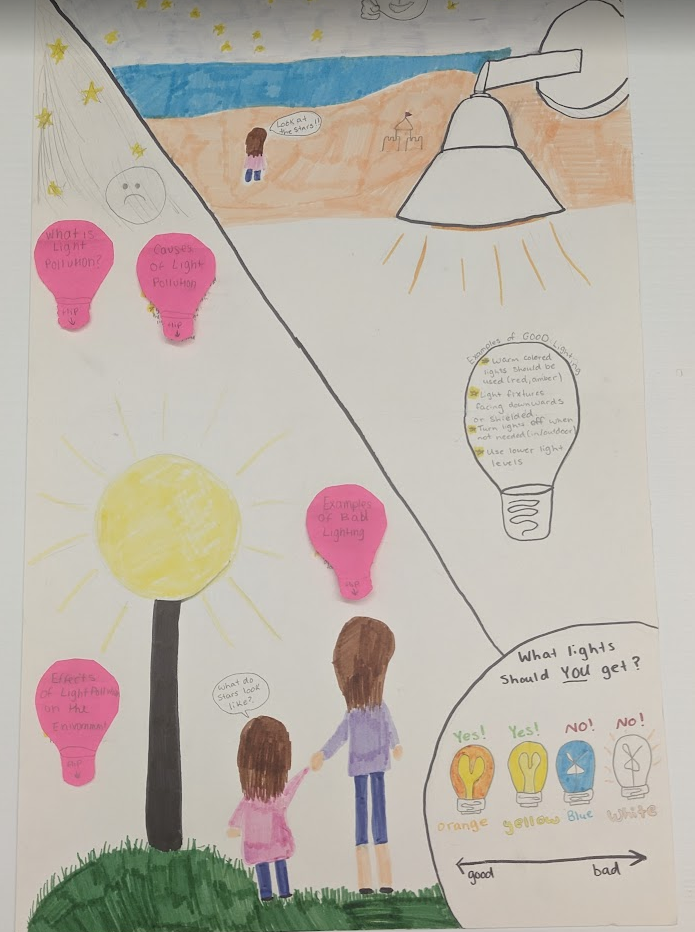 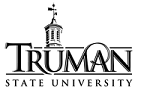 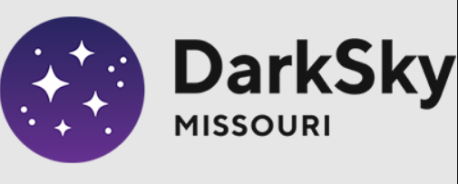 Organize Art Projects
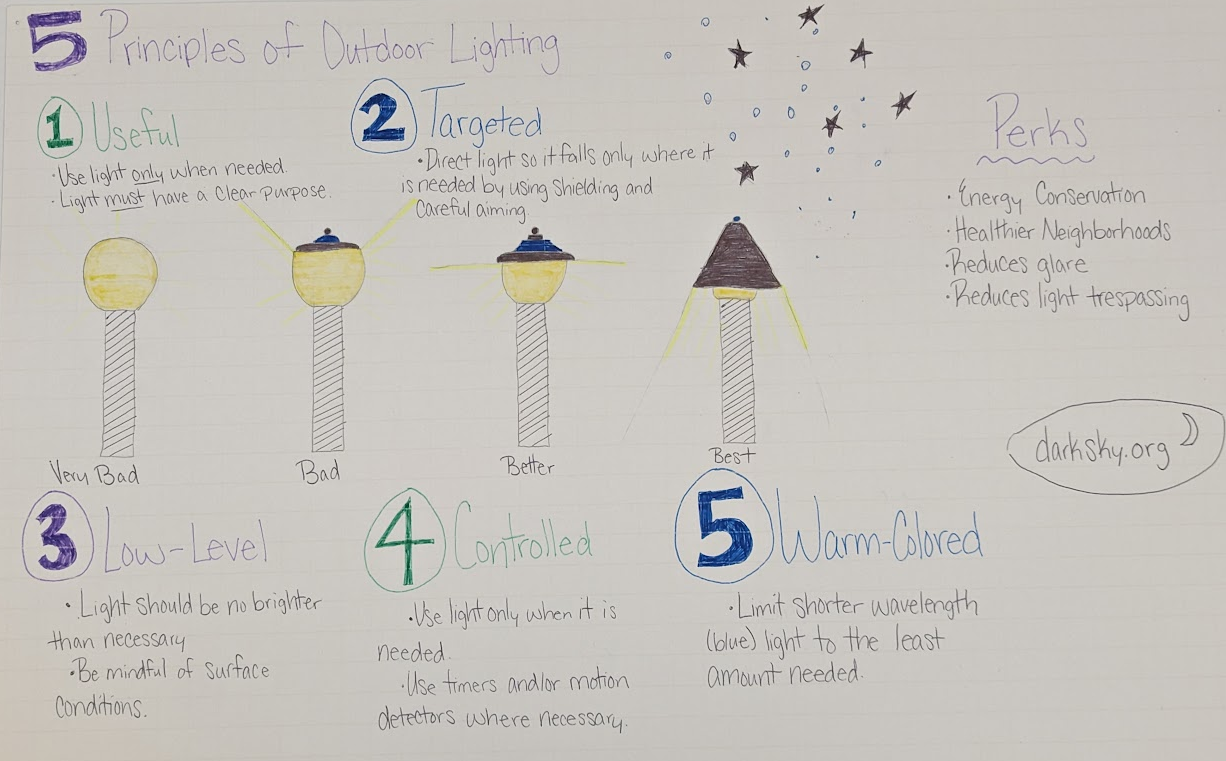 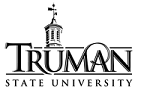 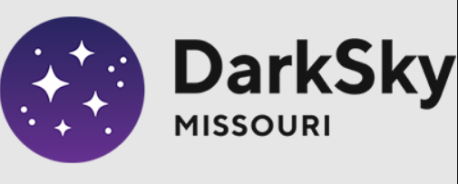 College Campus LightingCampus Inventory
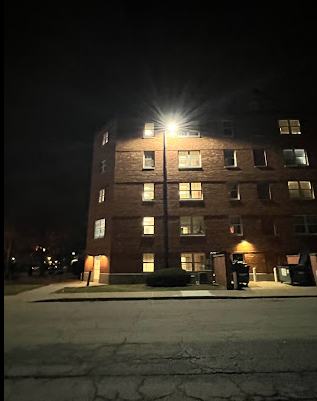 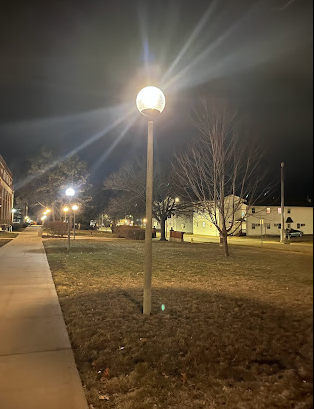 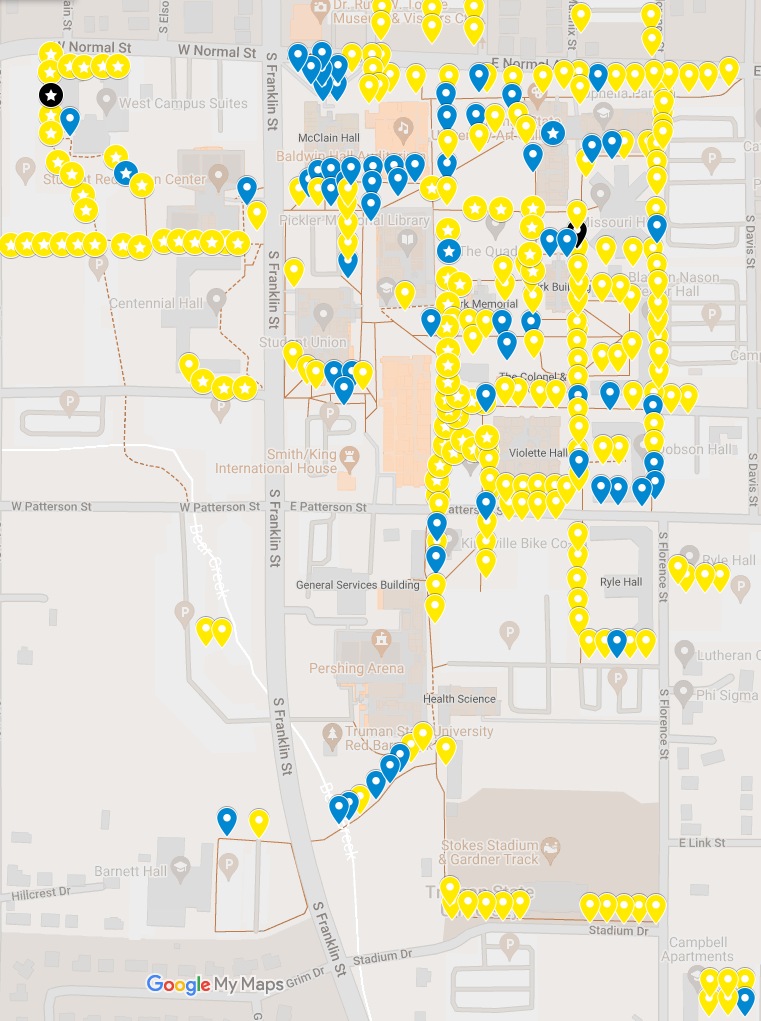 Campus InventoryGLOBE LIGHTS

Compiled from student maps from Fall 2022,  Summer 2023, and Fall 2023
302 total “globe lights” 
Almost half are now CCT ~3000 K
About half have “dark sky reflectors”
36
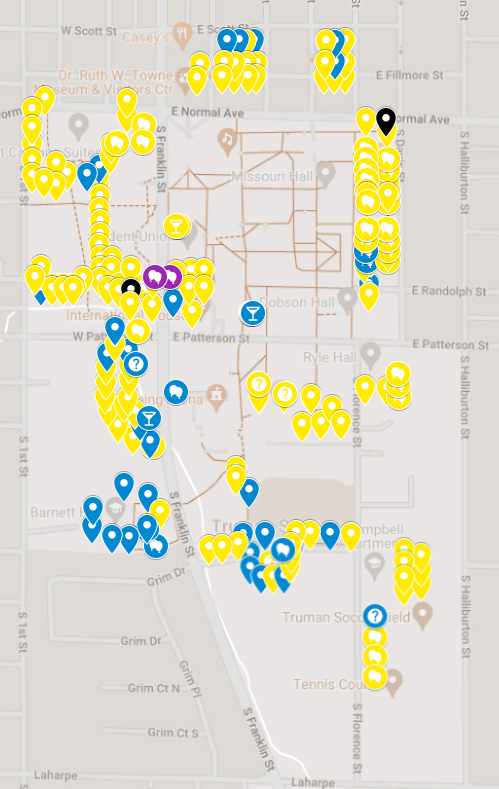 Campus InventoryParking Lot Lights

Compiled from student maps from Fall 2022,  Summer 2023, and Fall 2023
About 200 parking lot lights
Most are well-shielded
Color Temperature >= 4000K
37
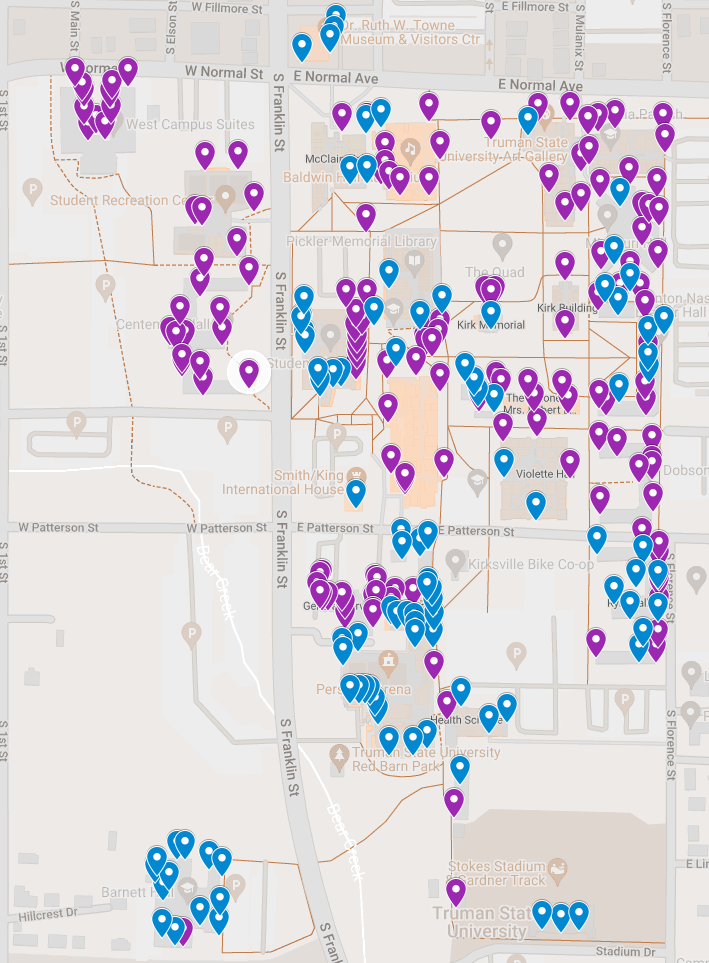 Campus InventoryOther-lights

Compiled from student maps from Fall 2022,  Summer 2023, and Fall 2023
About 250 “other” lights: Lights on sides of buildings
Different colors (CCT temperatures) and different intensities
Fixture-type variable as well
38
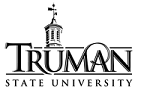 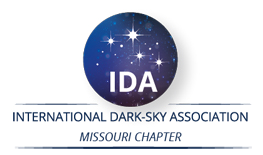 Summary
What is Light Pollution?
Quantity and Quality (Directionality, Intensity, color)
Why fight light pollution?
Human health and safety
Ecology and Environment
Outdoor Lighting Practices
Technical solutions
Color, Shielding, Timers
Public Outreach & Awareness
Laws and Ordinances
Many of you already have the skills and passion to address one or more of these aspects.
There are citizen science opportunities to quantify both the extent of light pollution, and its affects on living things.
There are opportunities to use demos, presentations, brochures, signage etc. to increase awareness about light pollution, and its harmful effects.
39
!! BECOME A MEMBER OF DARK SKY Missouri!!
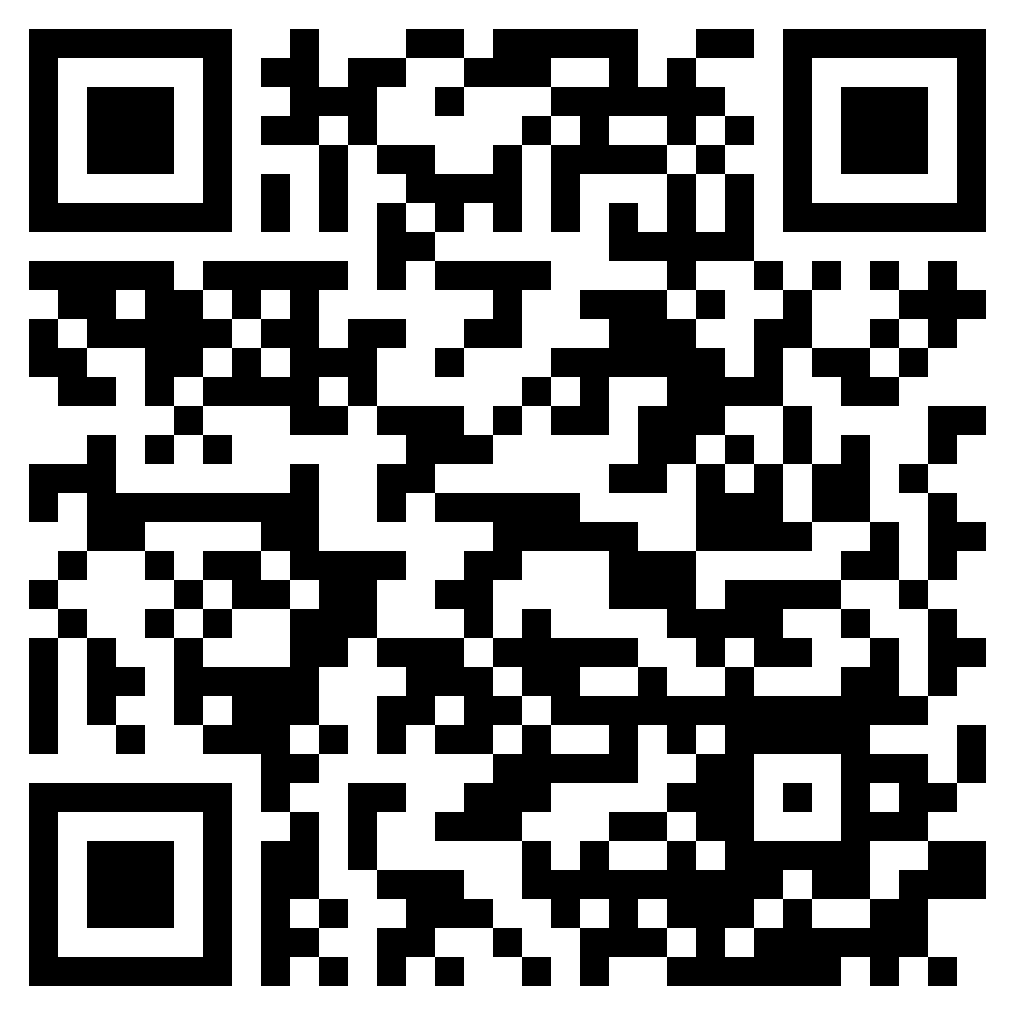 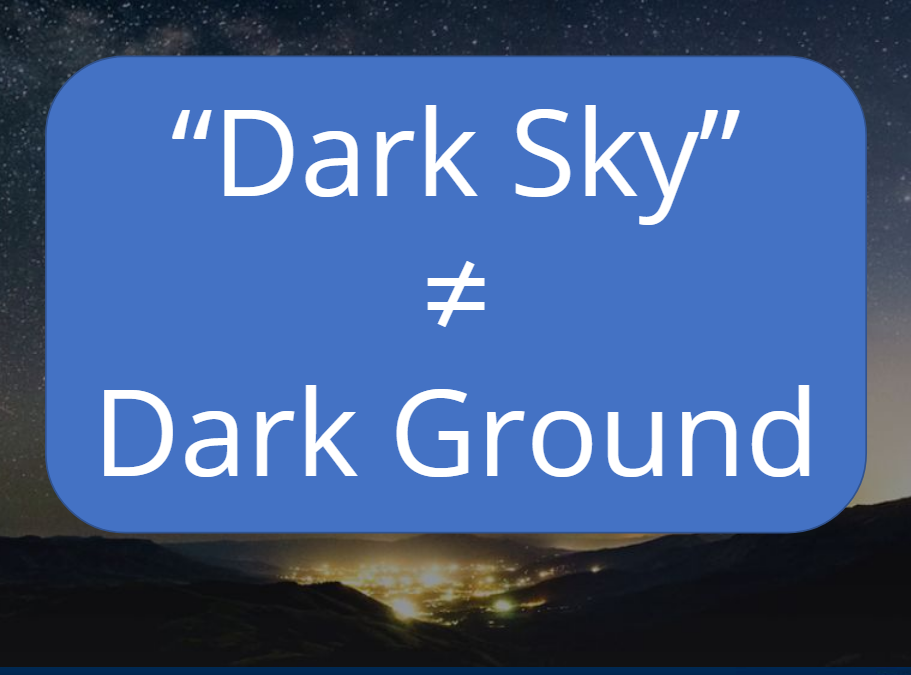 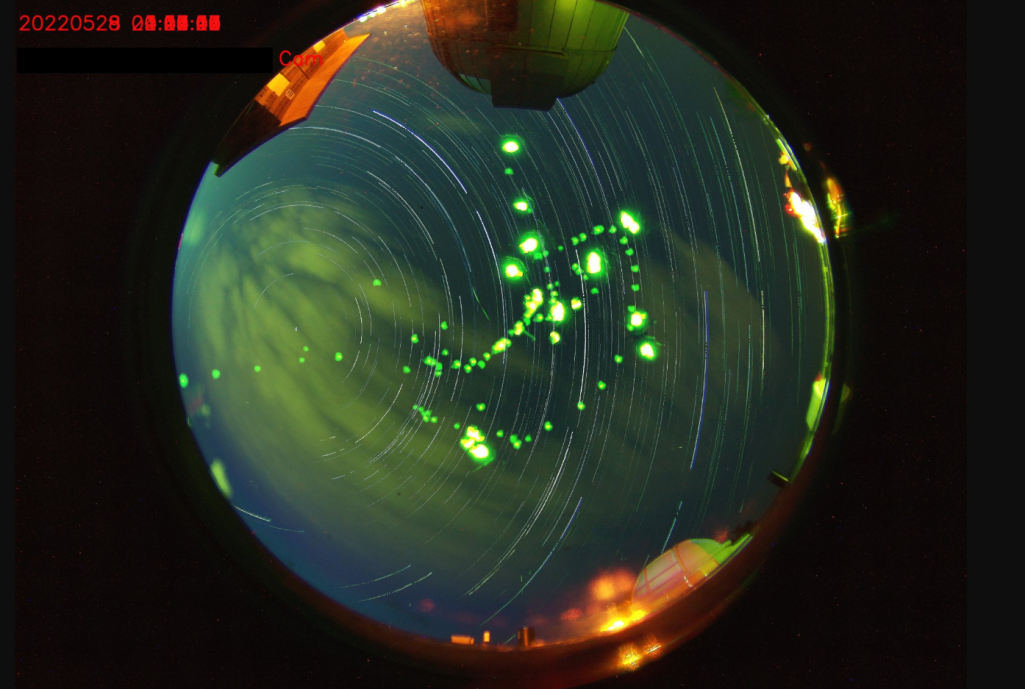 40
!! BECOME DARK SKY ADVOCATES !!
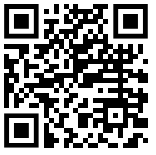 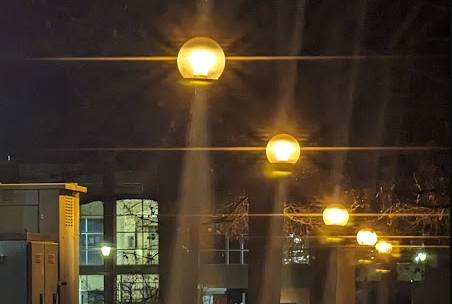 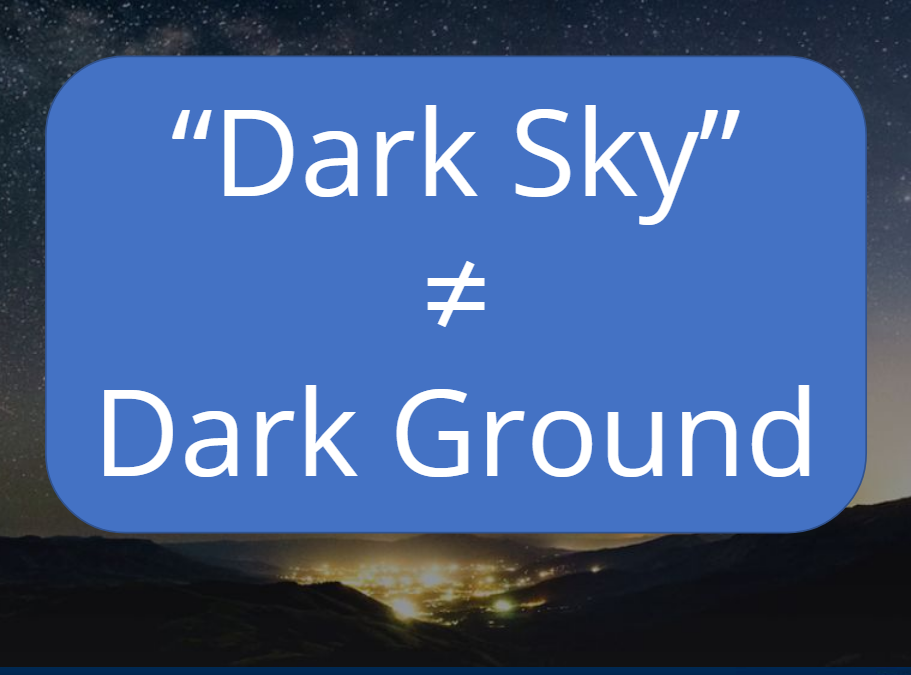 FACEBOOK: DARKSKYMISSOURI
41
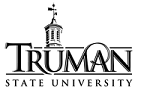 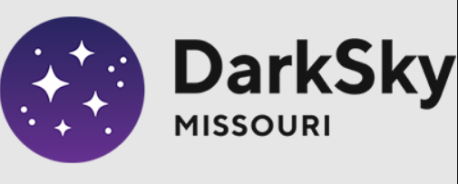 Why Combat Light Pollution: A Summary
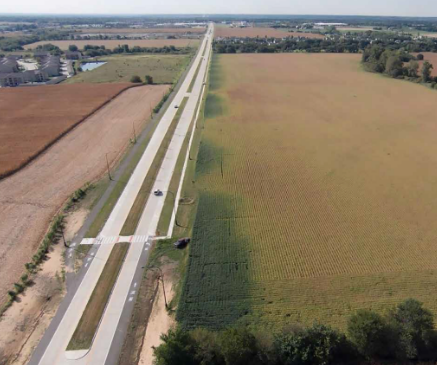 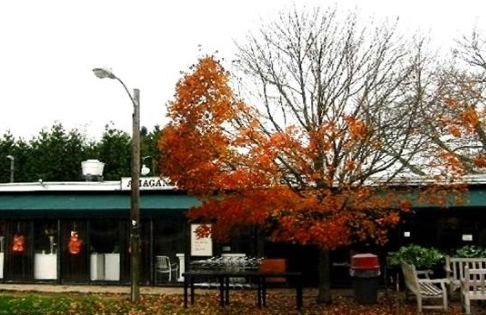 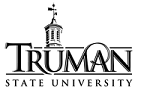 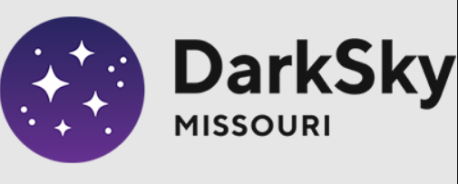 Why Combat Light Pollution?
Human Health and Safety
Circadian rhythm
Vision impaired by Glare
Animal Health
Bird Migration, Sea Turtles
Bees, Fireflies, and other insects
Ecological impact
The Environment
Increased greenhouse emissions
Unnecessary waste of precious natural resources
Astronomy
Stargazing, astronomy research
Aesthetics
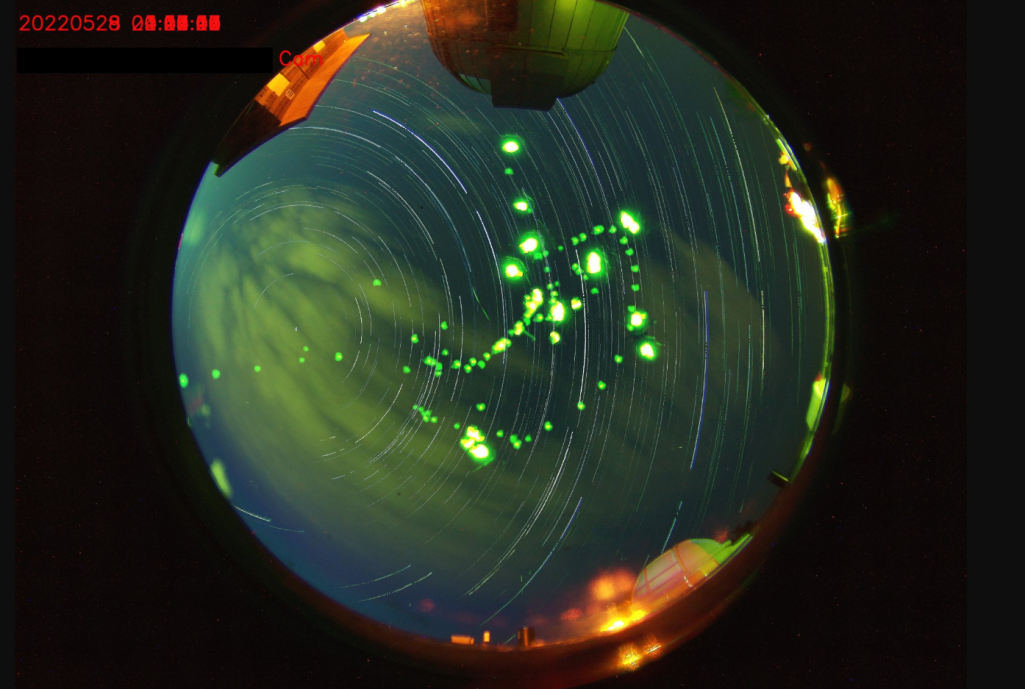 Fireflies photobomb the all -sky-camera at the Truman State Observatory
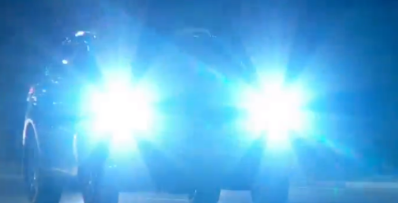 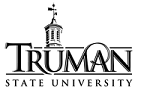 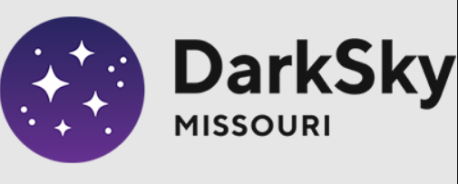 Birds and ALAN: Bird Migration
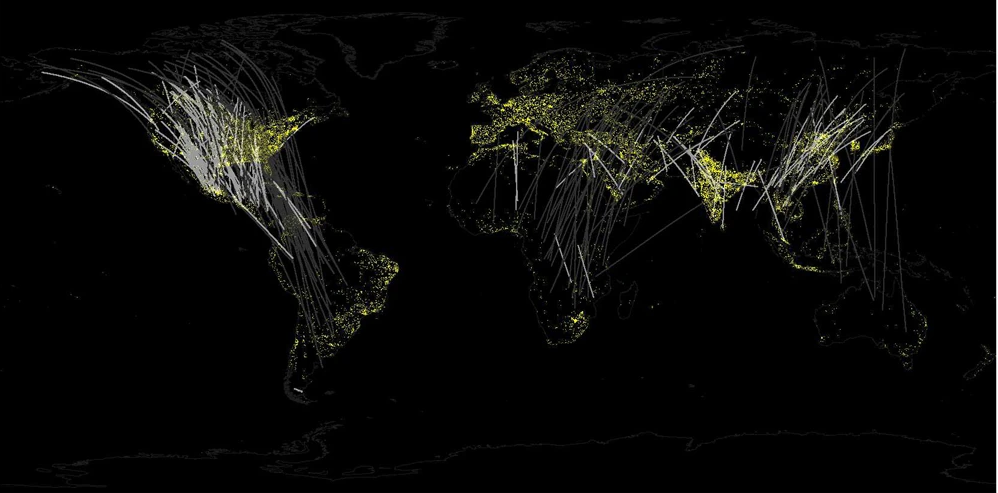 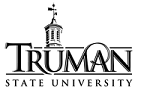 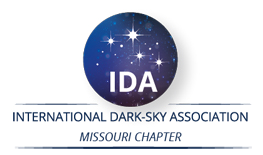 ALAN And Bird Migration
Twice each year, billions of birds fly between wintering and breeding grounds, facing innumerable threats along the way.
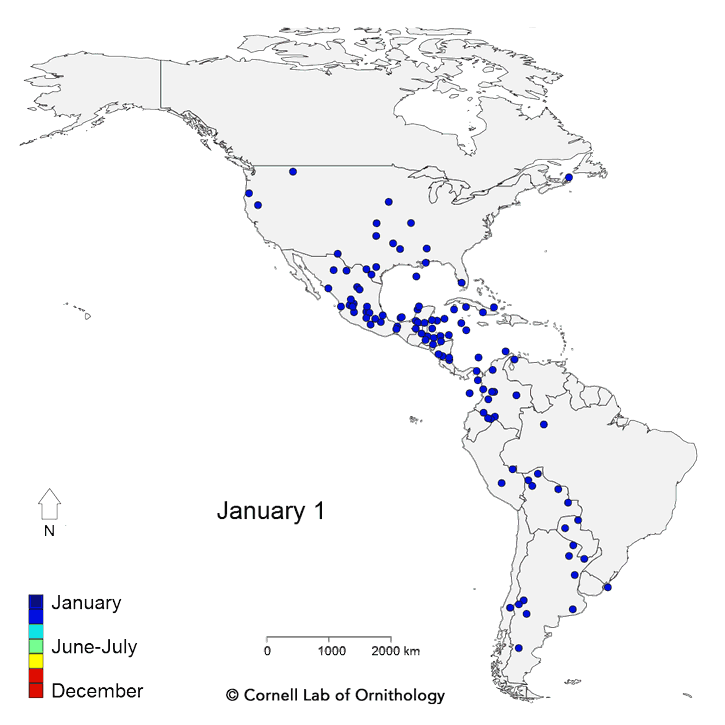 “Live” bird migration maps!

https://birdcast.info/migration-tools/live-migration-maps/
https://www.allaboutbirds.org/news/mesmerizing-migration-watch-118-bird-species-migrate-across-a-map-of-the-western-hemisphere/
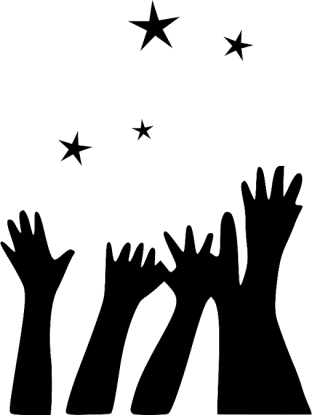 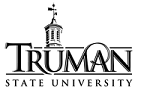 ALAN And Bird Migration (Horton et al., 2019)
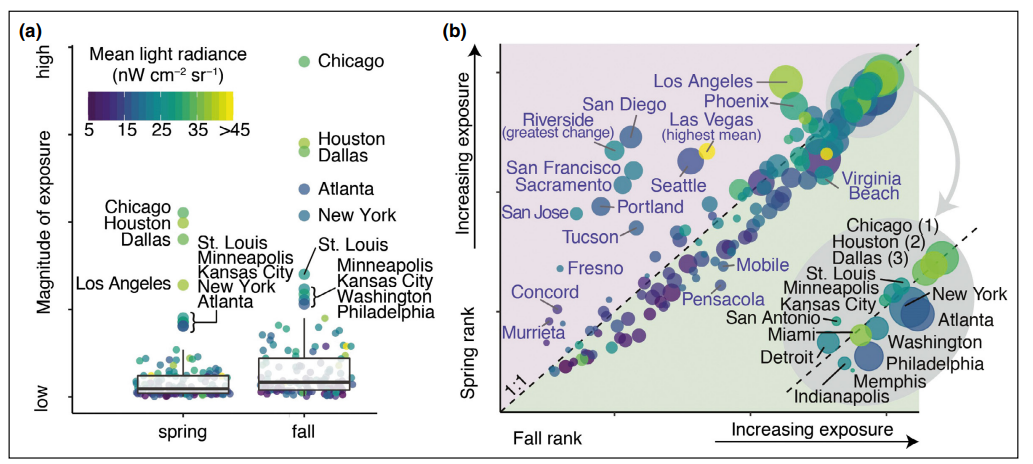 Seasonal (a) magnitude and (b) relative rankings of the 125 largest urban areas in the continental US. Point color shaded by the mean light radiance and sizes (in [b]) are scaled by the square root of urban area.Inset in (b) depicts the top 15 (spring or fall) rankings
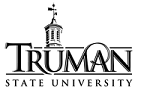 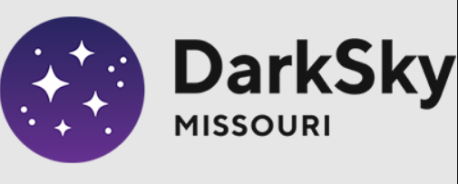 ALAN And Bird MigrationExample: 9/11 Tribute in Light site.
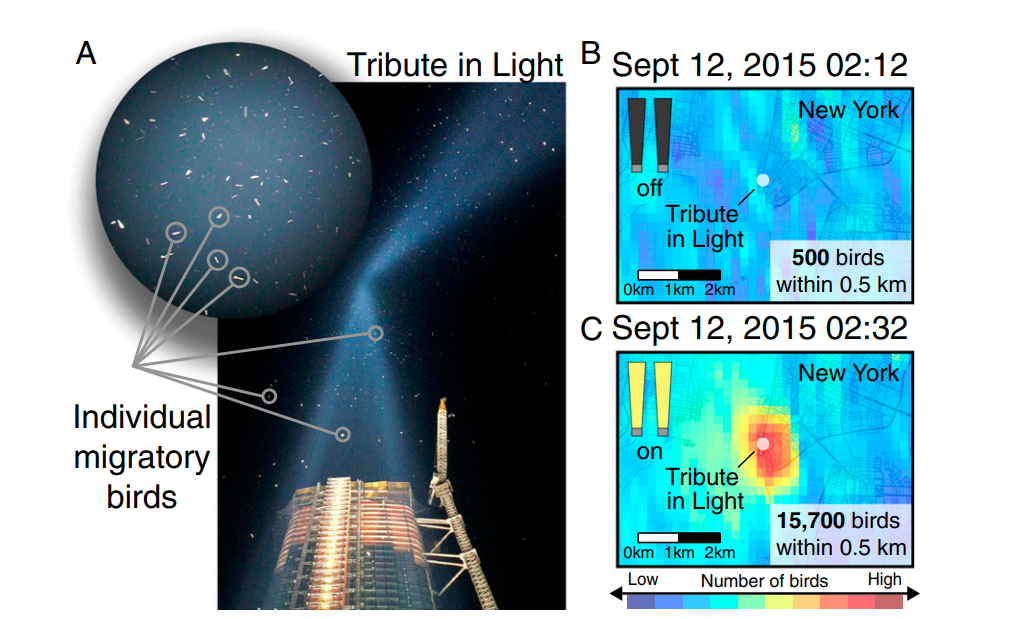 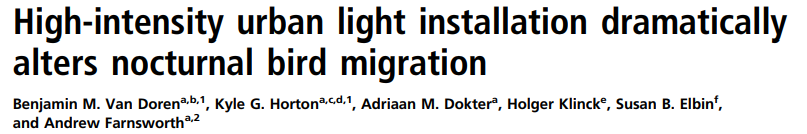 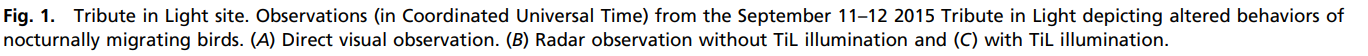 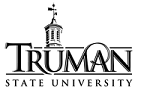 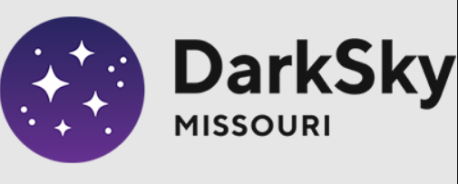 ALAN And Birds
Birds trapped in light domes near Big Bend National Park (left) and Kirksville, Missouri (right)
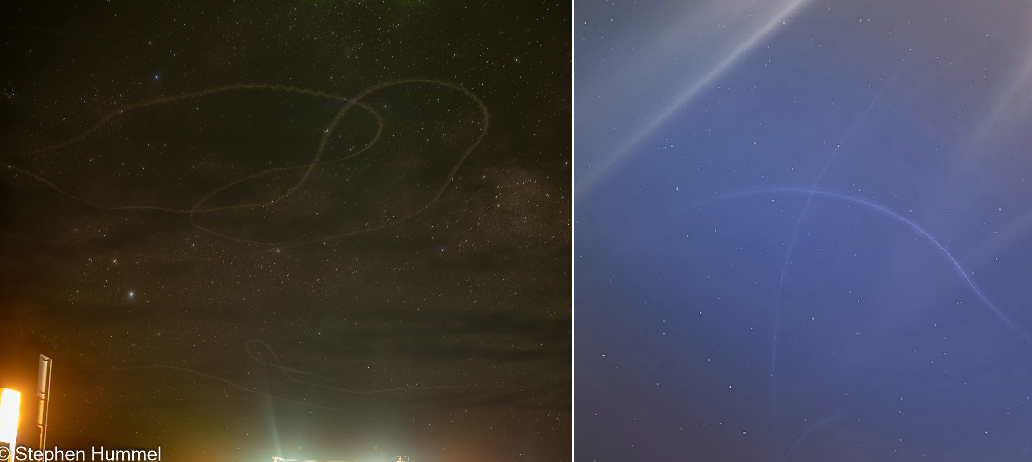 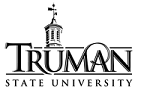 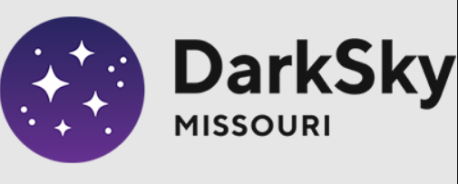 ALAN And Birds
Birds belly’s are lit up by upward pointing light (and also due to reflection off the snow). These birds should be “invisible” at night, but are not.
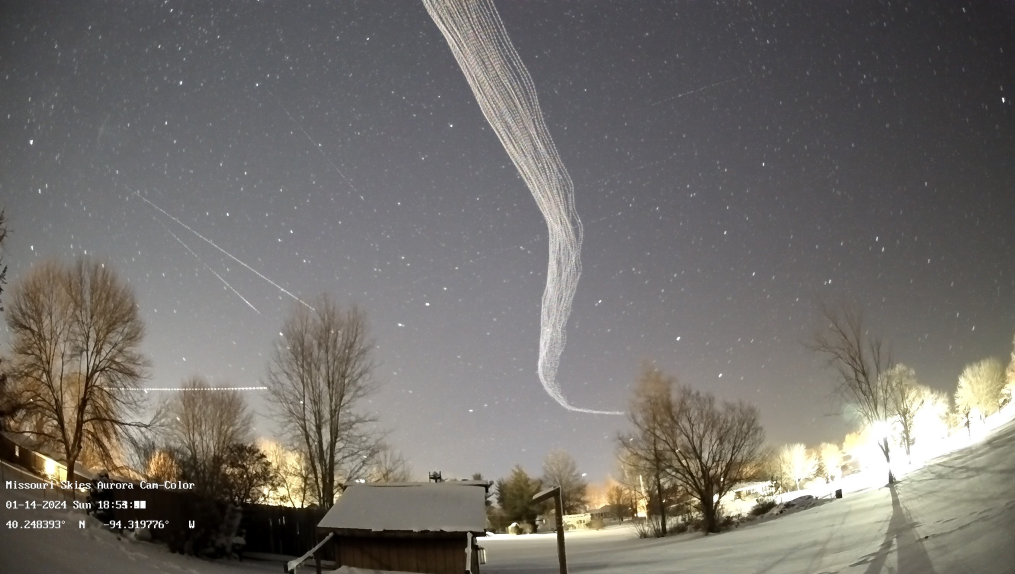 Picture Credit: http://www.missouriskies.org/
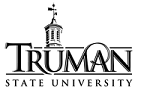 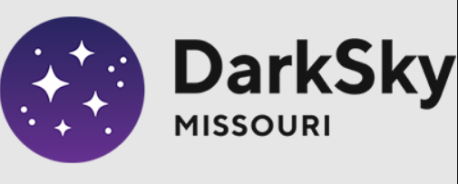 ALAN and Natural Cycles of Darkness
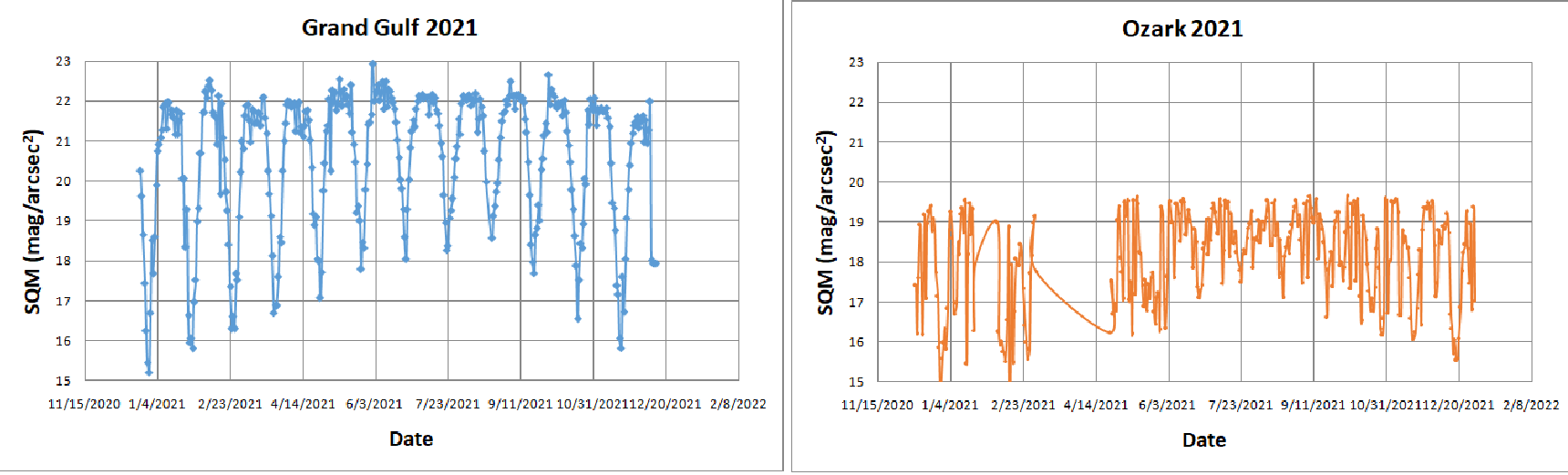 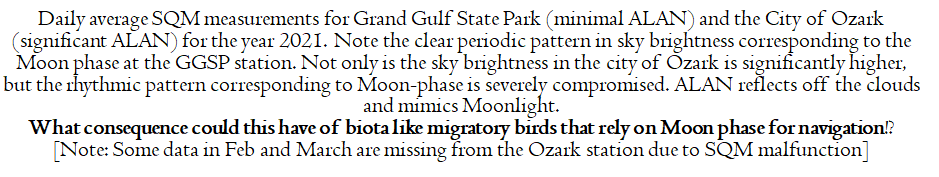 50
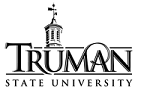 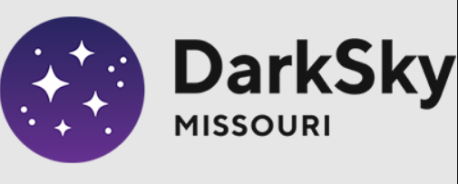 ALAN And Bird Migration
So, ALAN is completely disrupting the cycles associated with moon-phase, since cloudy nights in cities mimics clear nights with Moonlight vis-à-vis sky brightness, which could severely confuse migratory birds.
Also note that birds tend to follow waterways and rivers on their migration routes, and these are locations were humans tend to settle as well.
For example: STL, KC, Chicago, Minniapolis, Memphis, Baton Rouge, New Orleans are only a few cities along just the Mississippi river!
Cities = High-rise buildings and lots of light pollution, and this is not good for migrating birds 
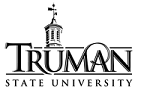 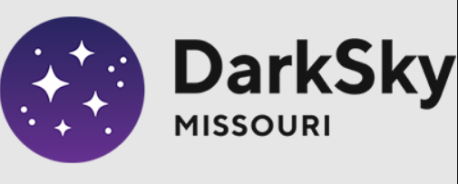 One Example, Chicago: October 2023
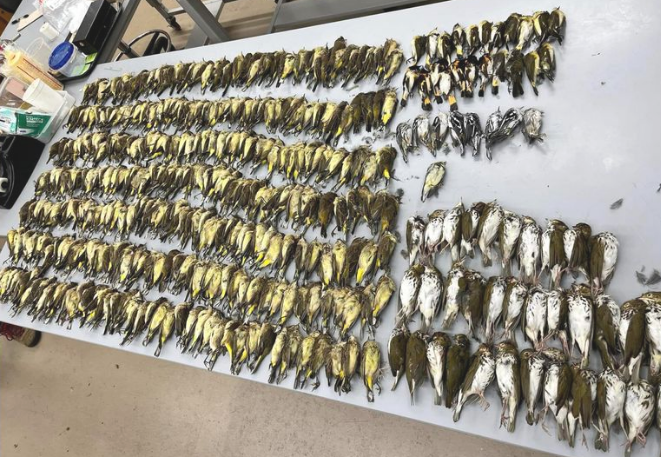 https://birdcast.info/news/major-collision-event-in-chicago-4-5-october-2023
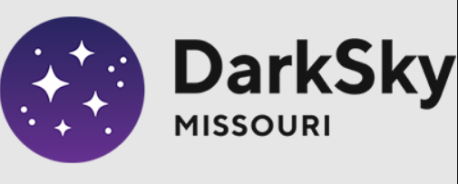 The Challenge
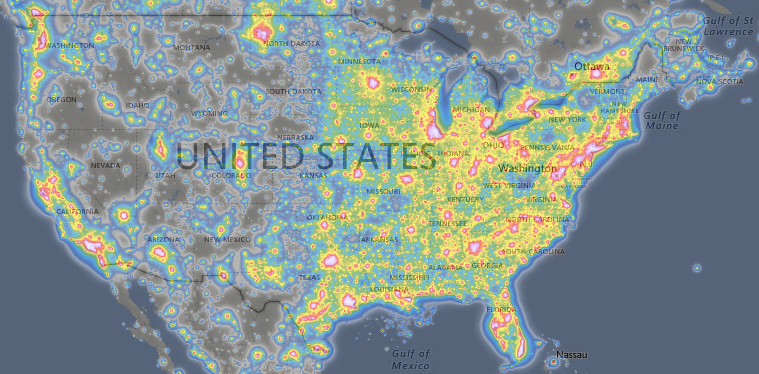 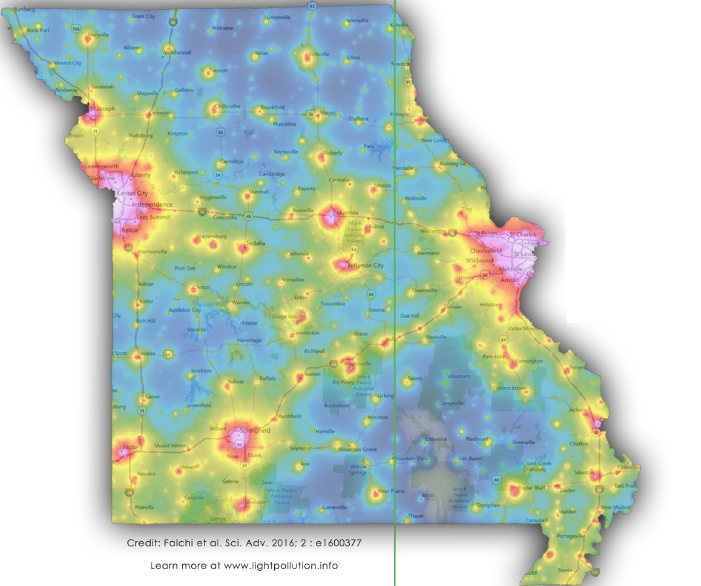 “The loss of the night sky is placed in the broader context of society’s difficulty in fully articulating non-consumptive values such as natural beauty.”
https://lightpollutionmap.info/
Terrell Gallaway (Missouri State University; IDA-Mo Board Member)
How to bridge this gap!?
53